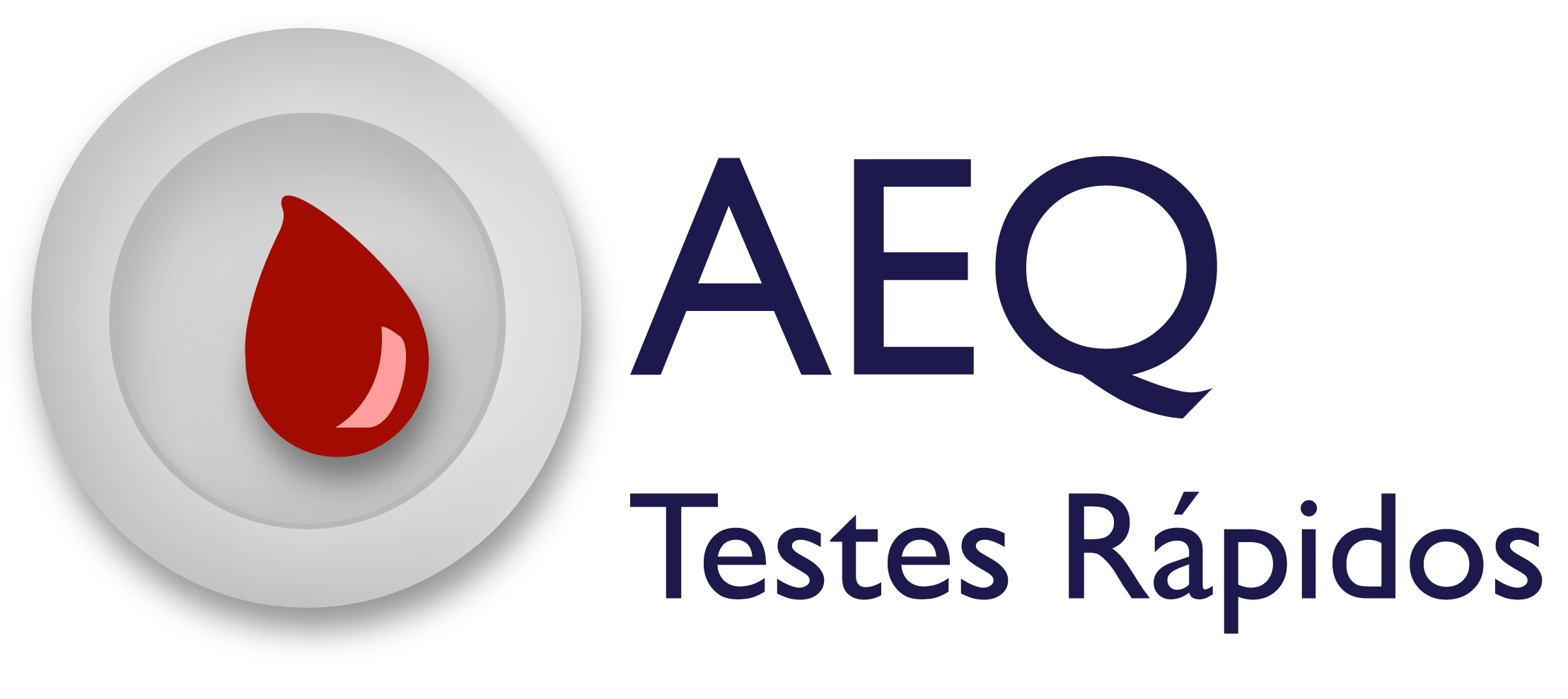 Manage and Use PT dataBrazilian ExperienceRenata Cristina Messores RudolfLaboratory of Molecular Biology, Microbiology and Serology (LBMMS)
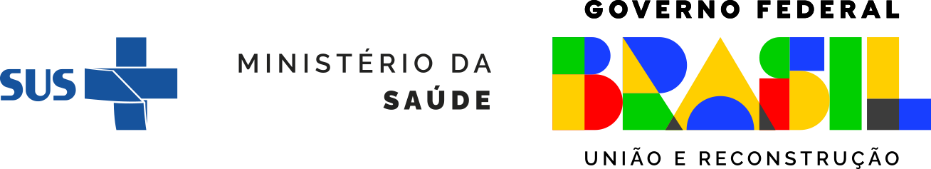 Manage and Use PT data
Theoretical rounds
Practice rounds
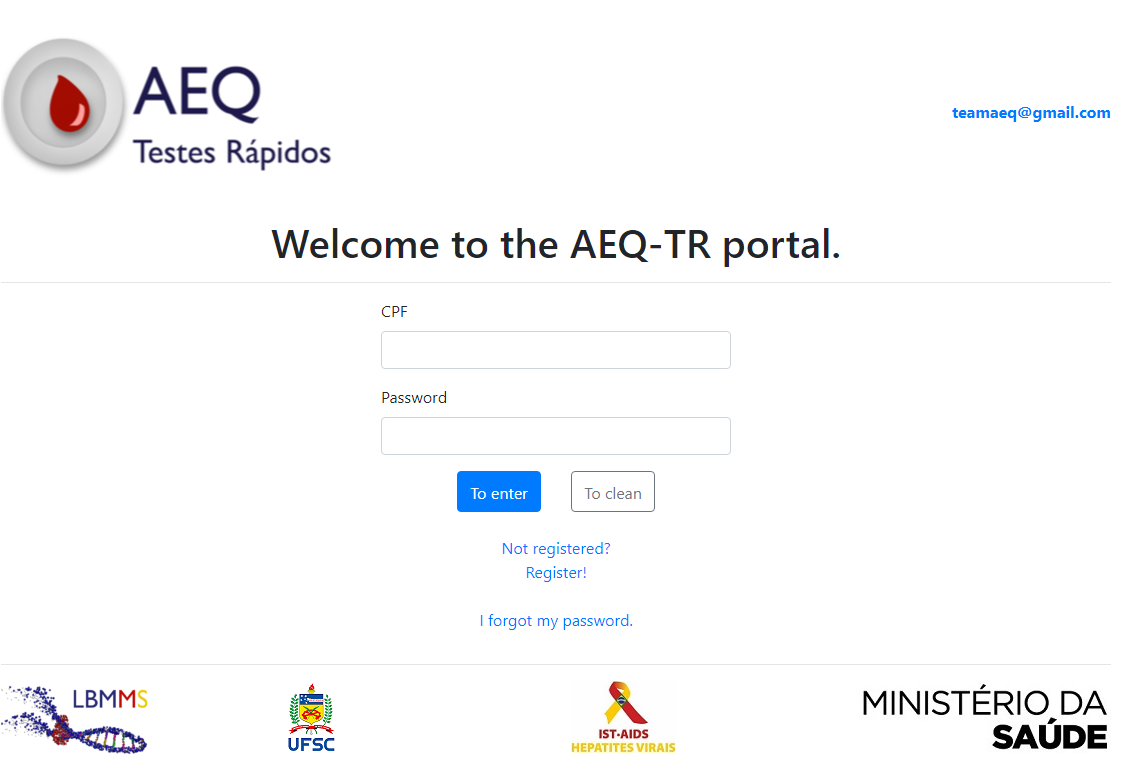 Manage and Use PT data
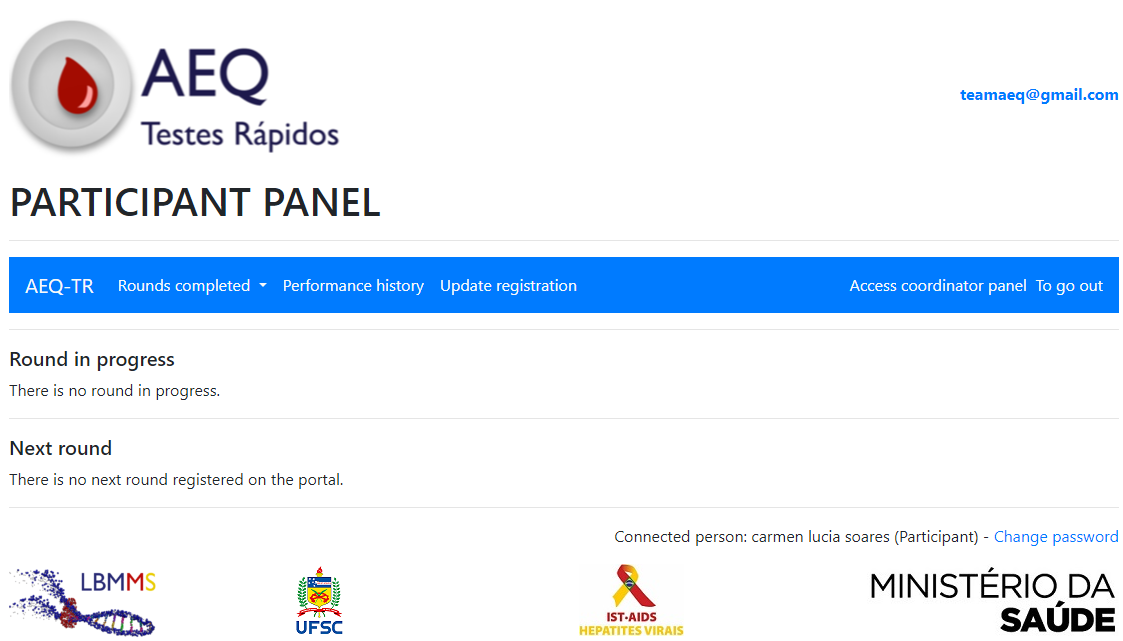 Name
Manage and Use PT data
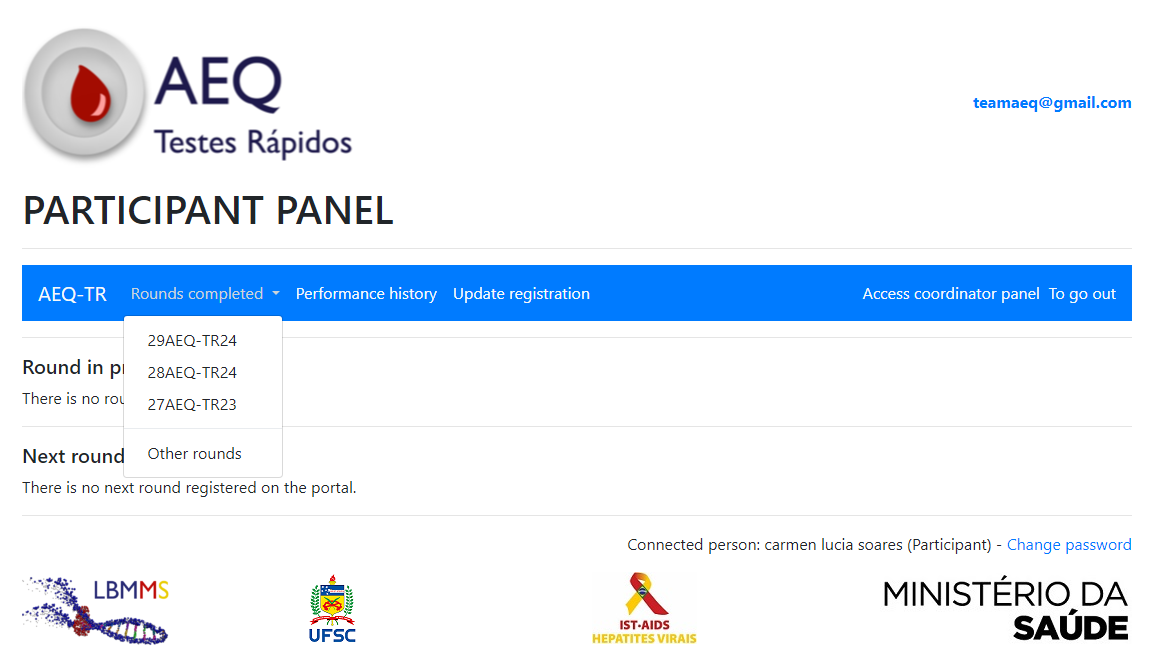 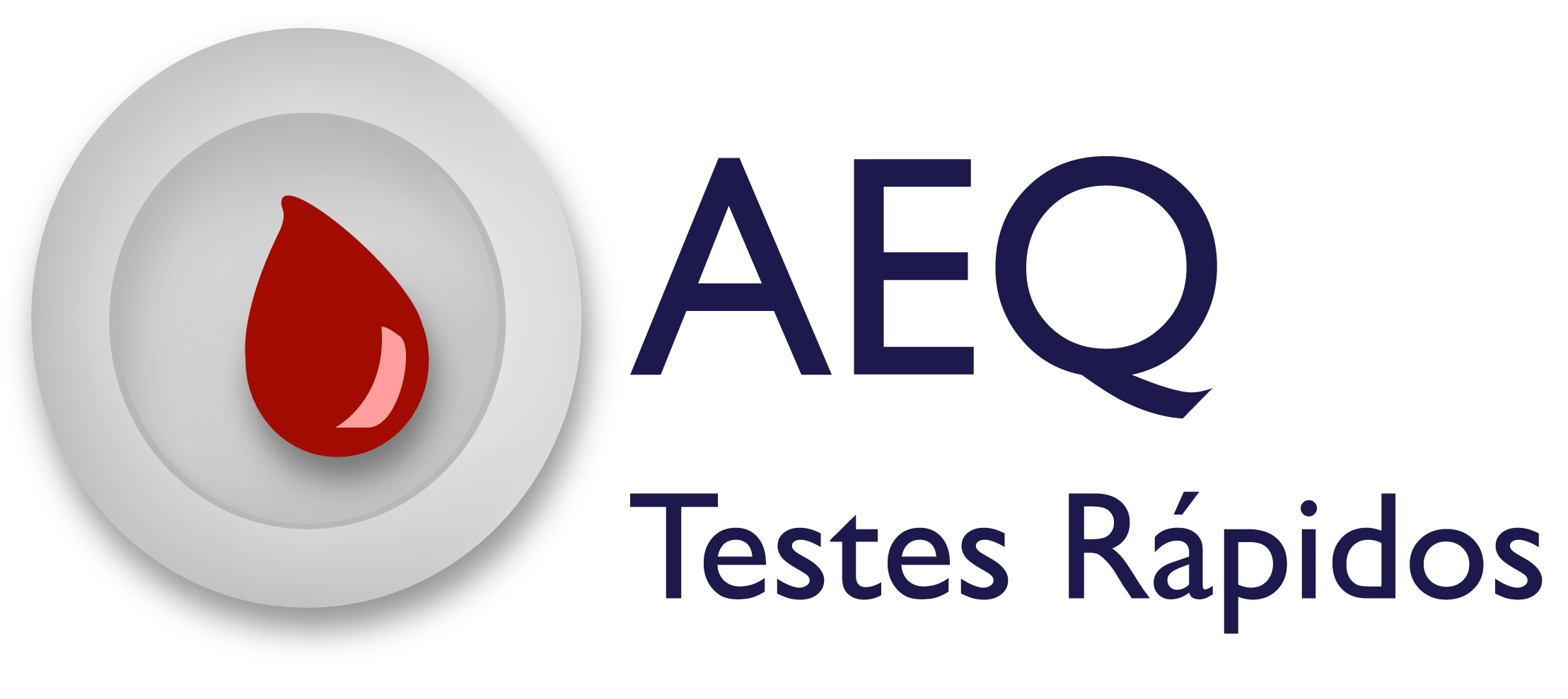 Manage and Use PT data
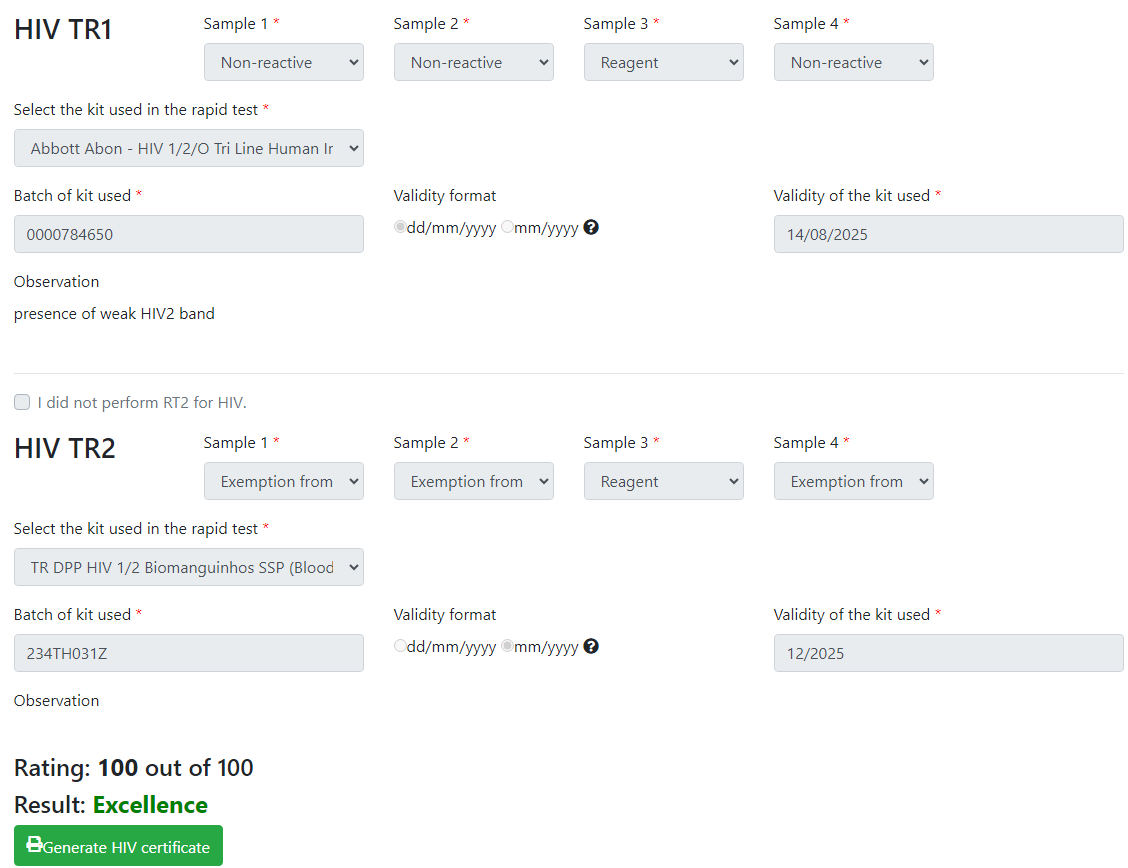 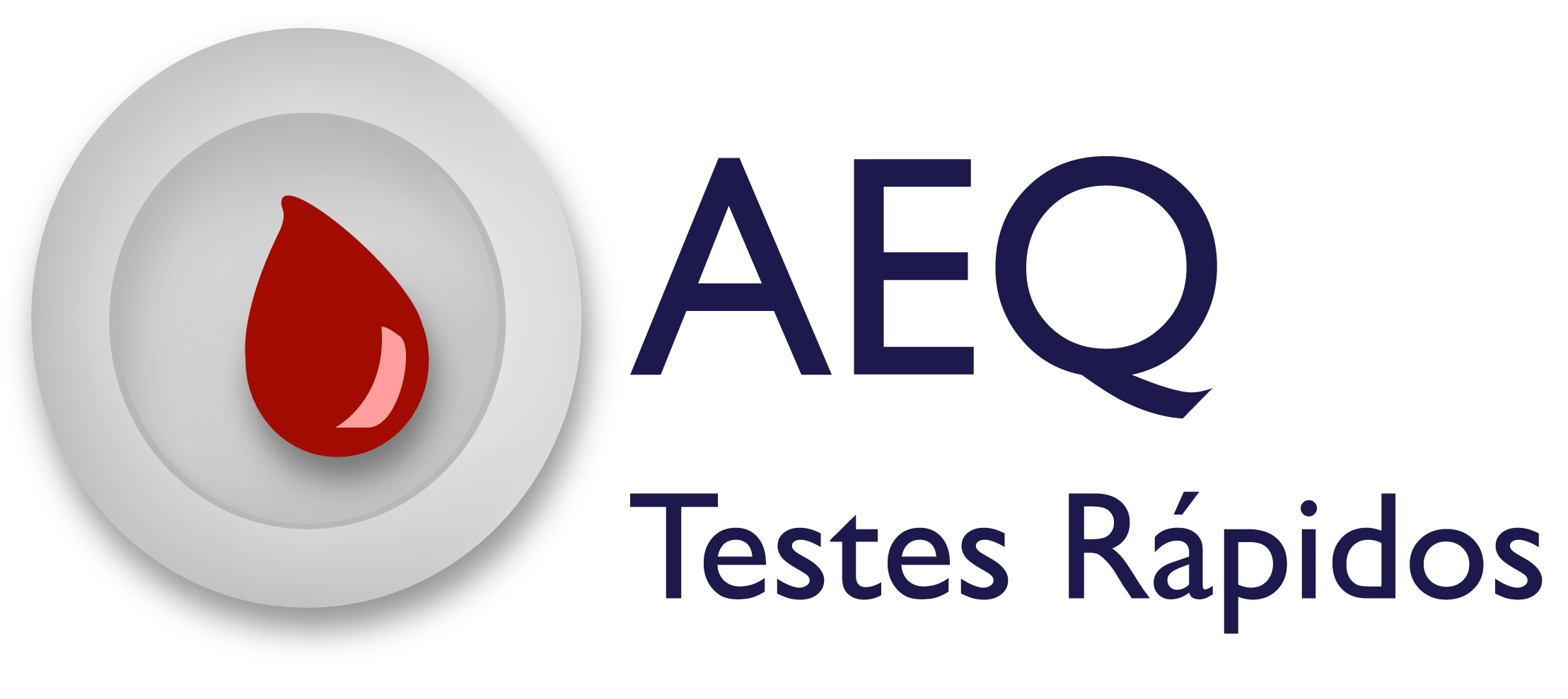 Manage and Use PT data
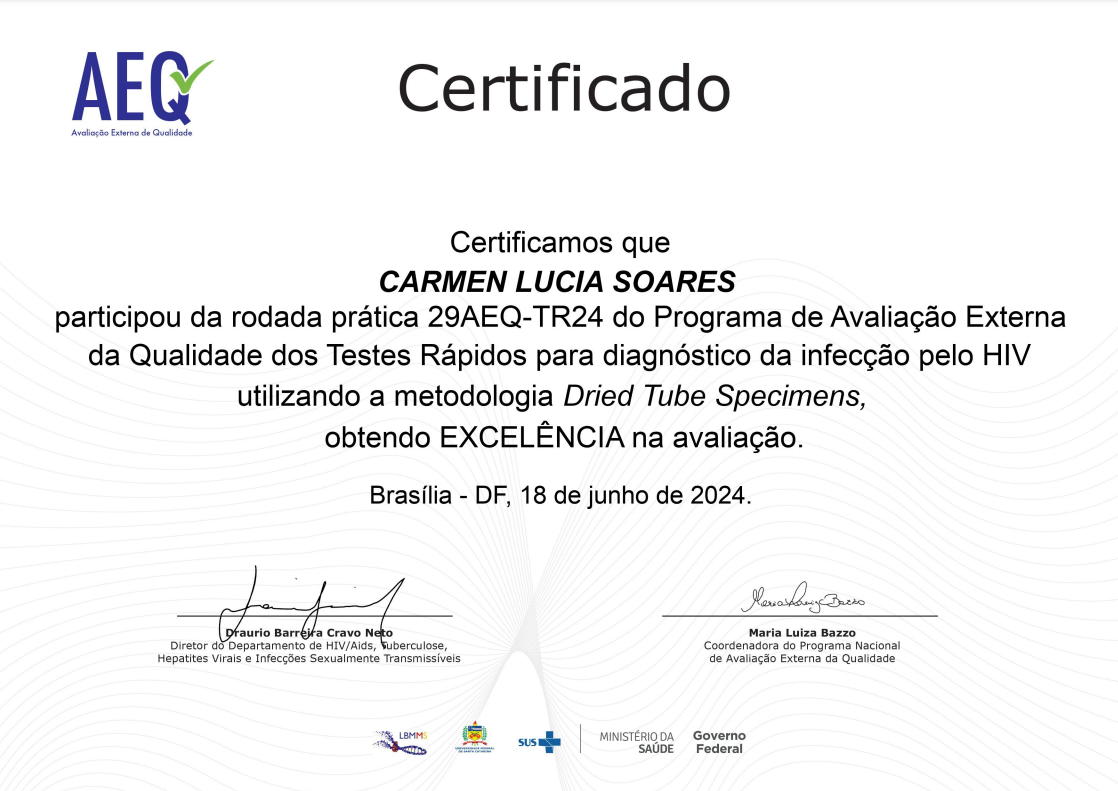 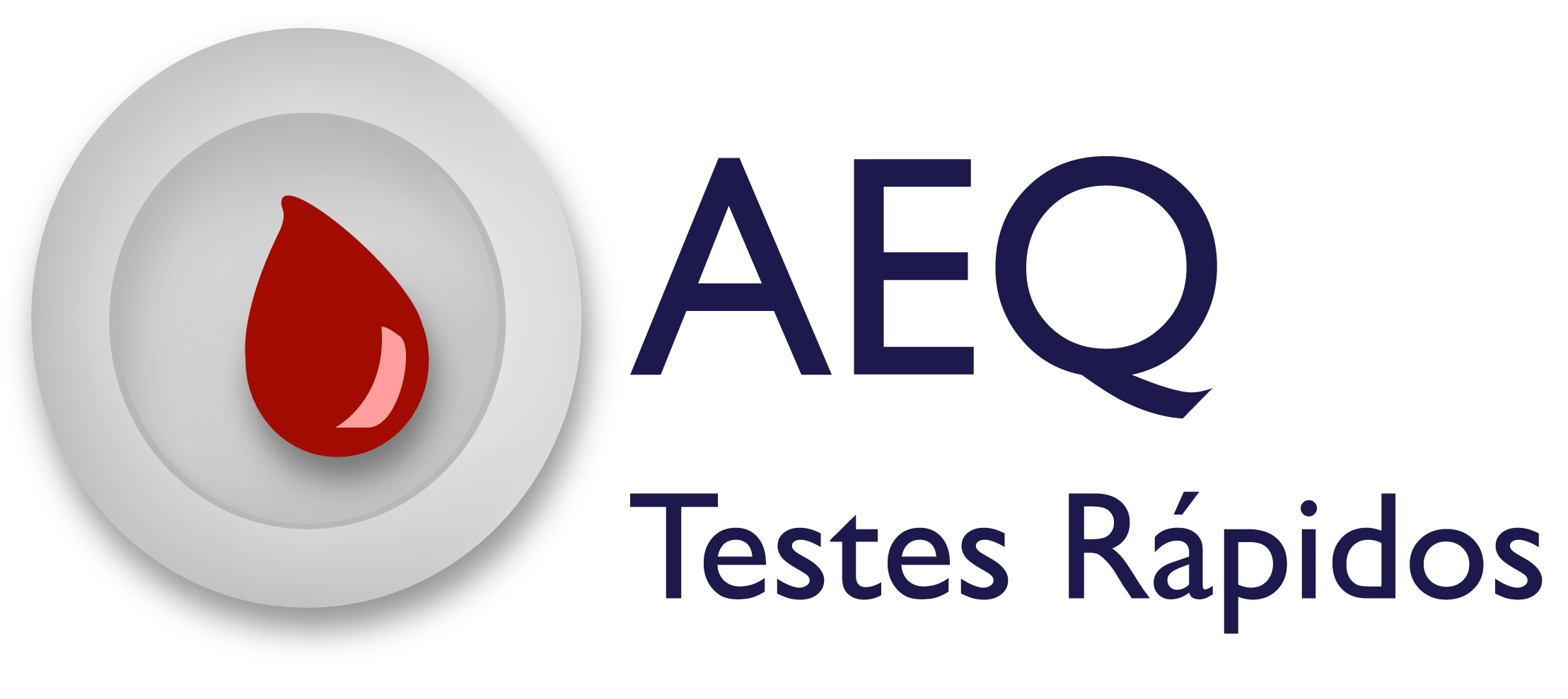 NOME DO PROFISSIONAL
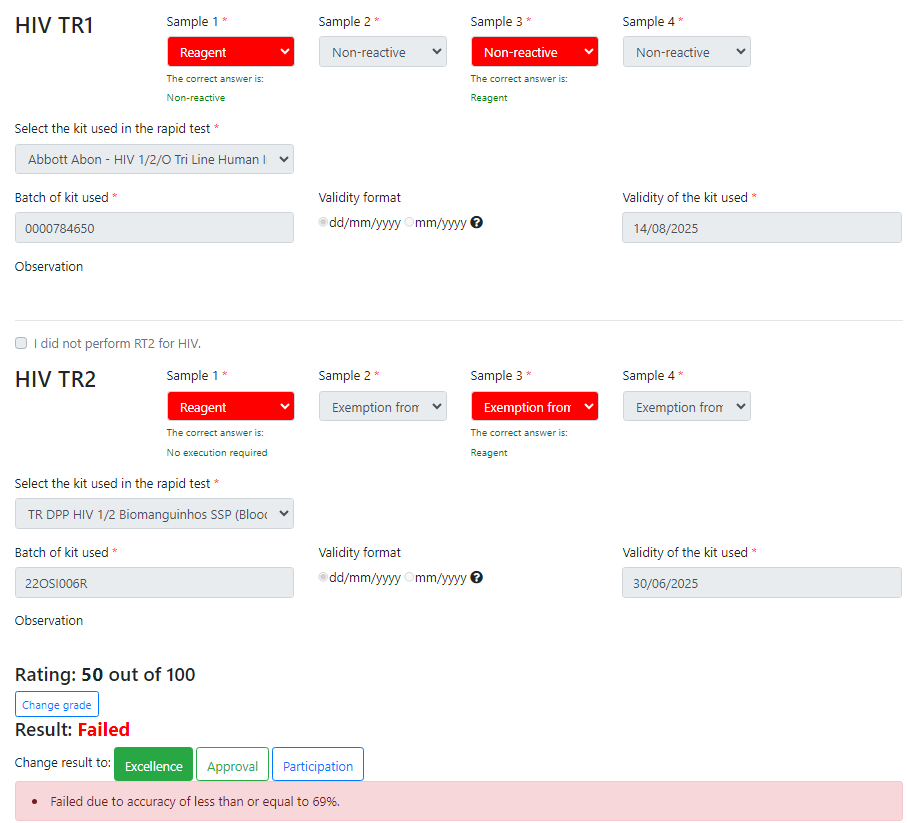 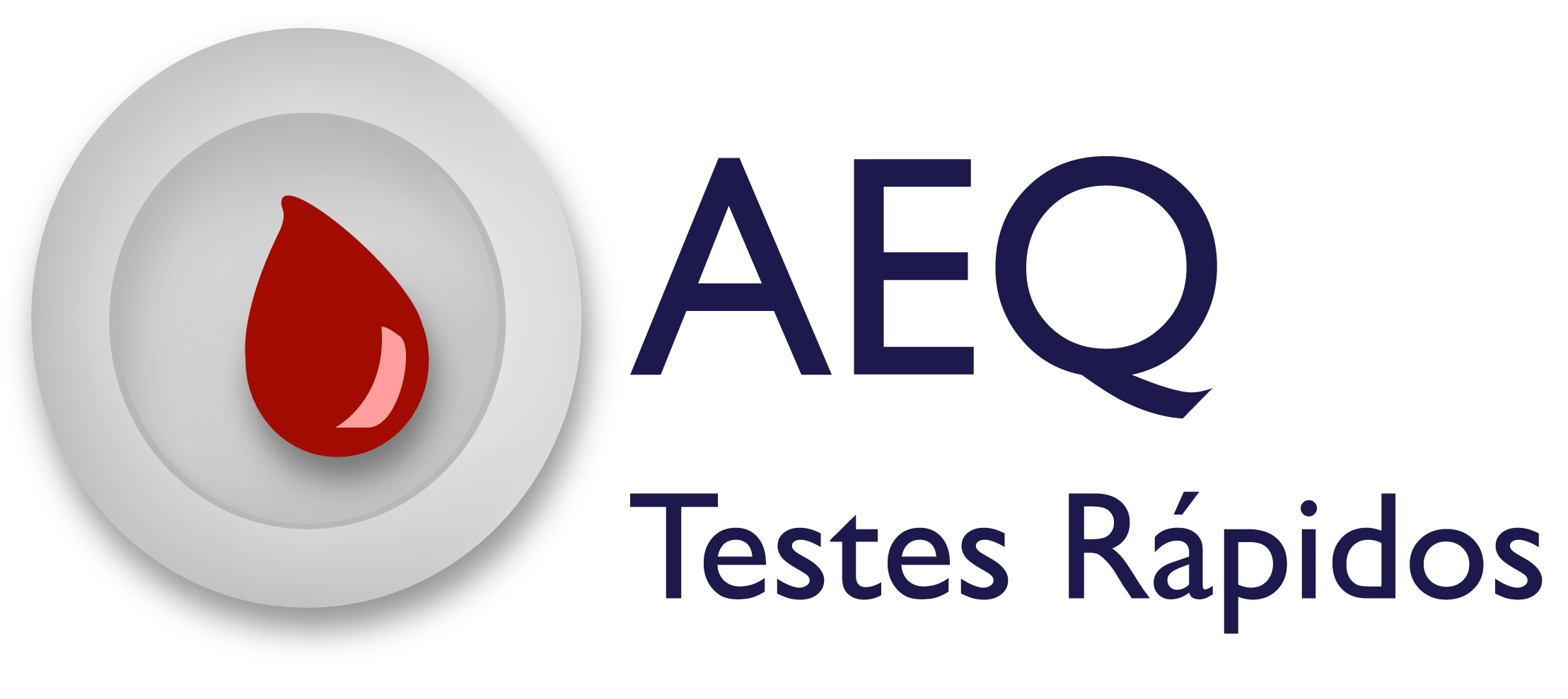 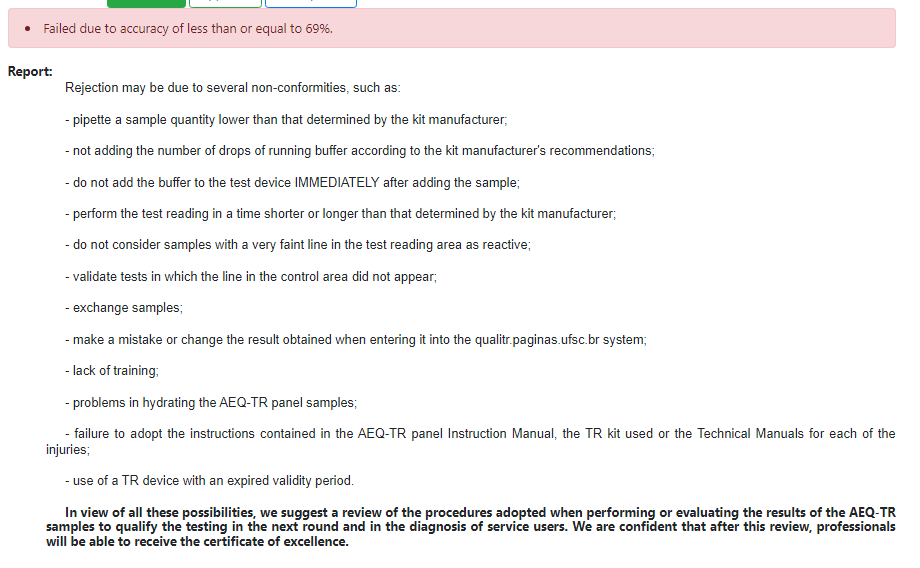 Unit coordinator:

monitor the results of participants in your unit


monitor execution when the professional fails


offer theoretical and practical training
Manage and Use PT data
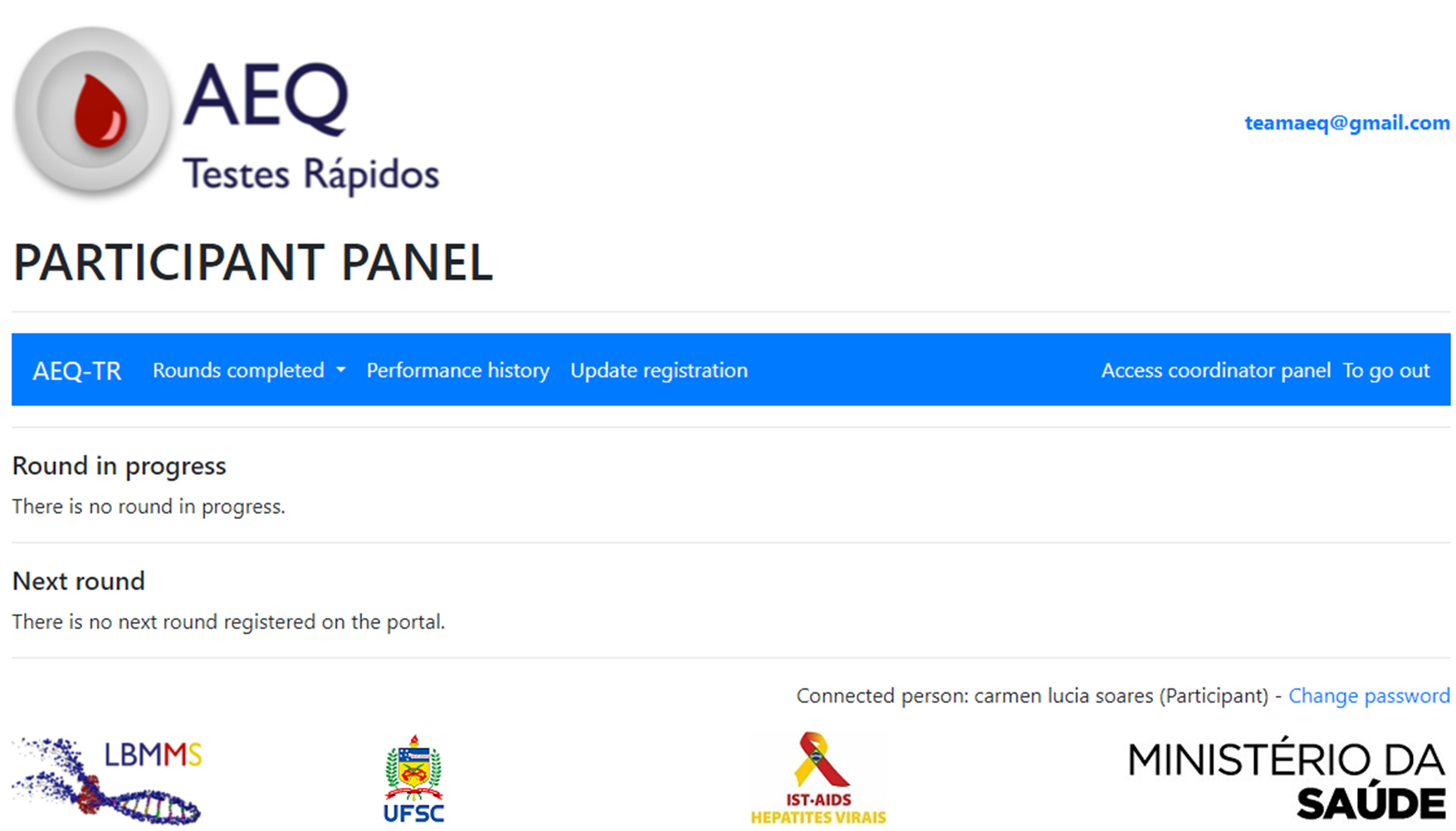 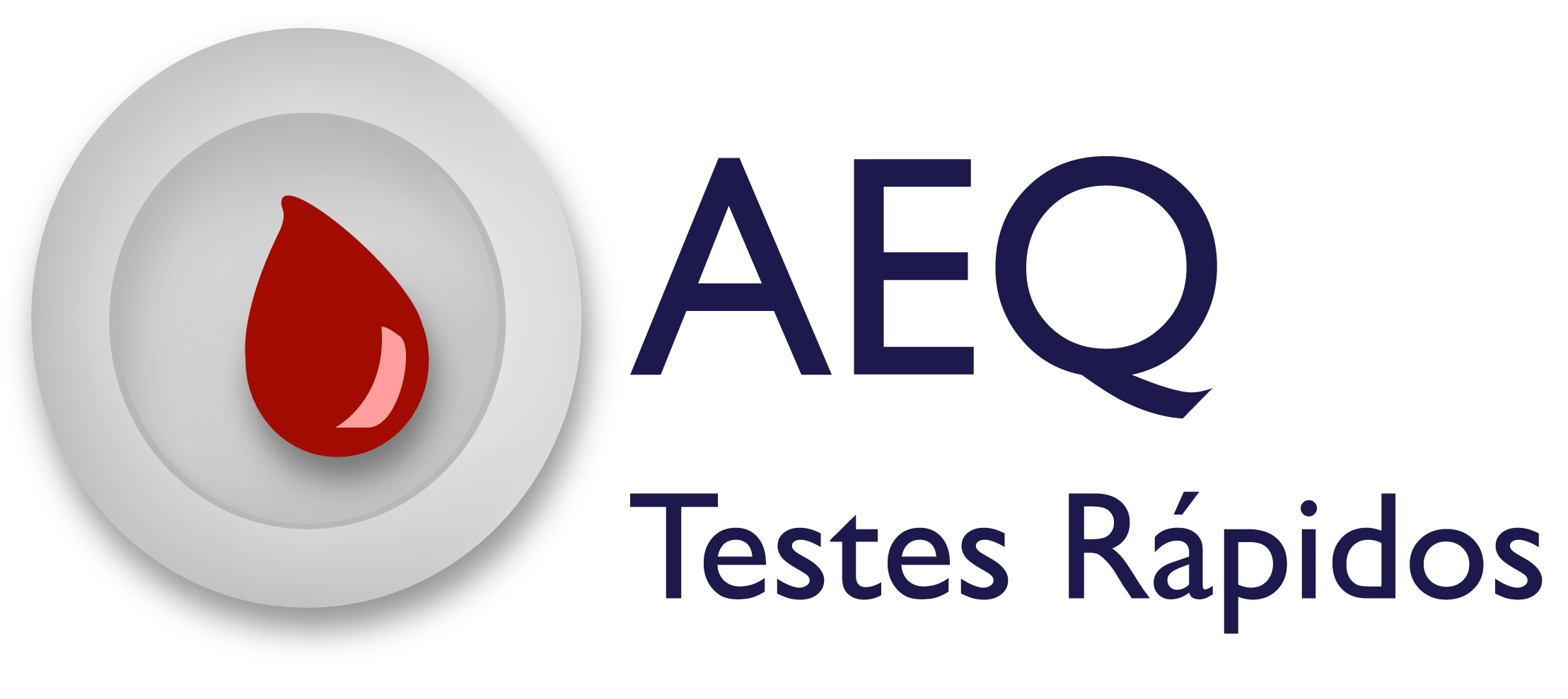 Name
Manage and Use PT data
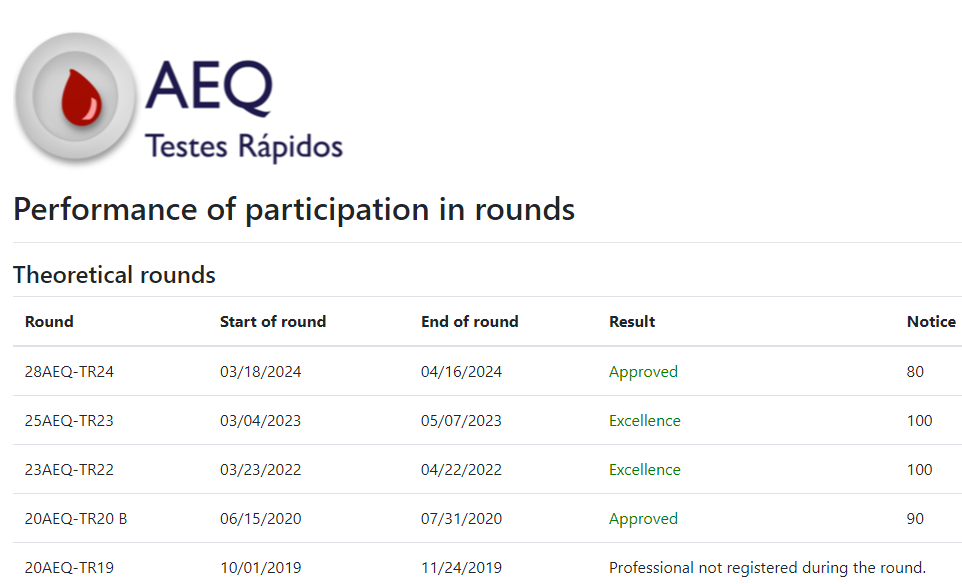 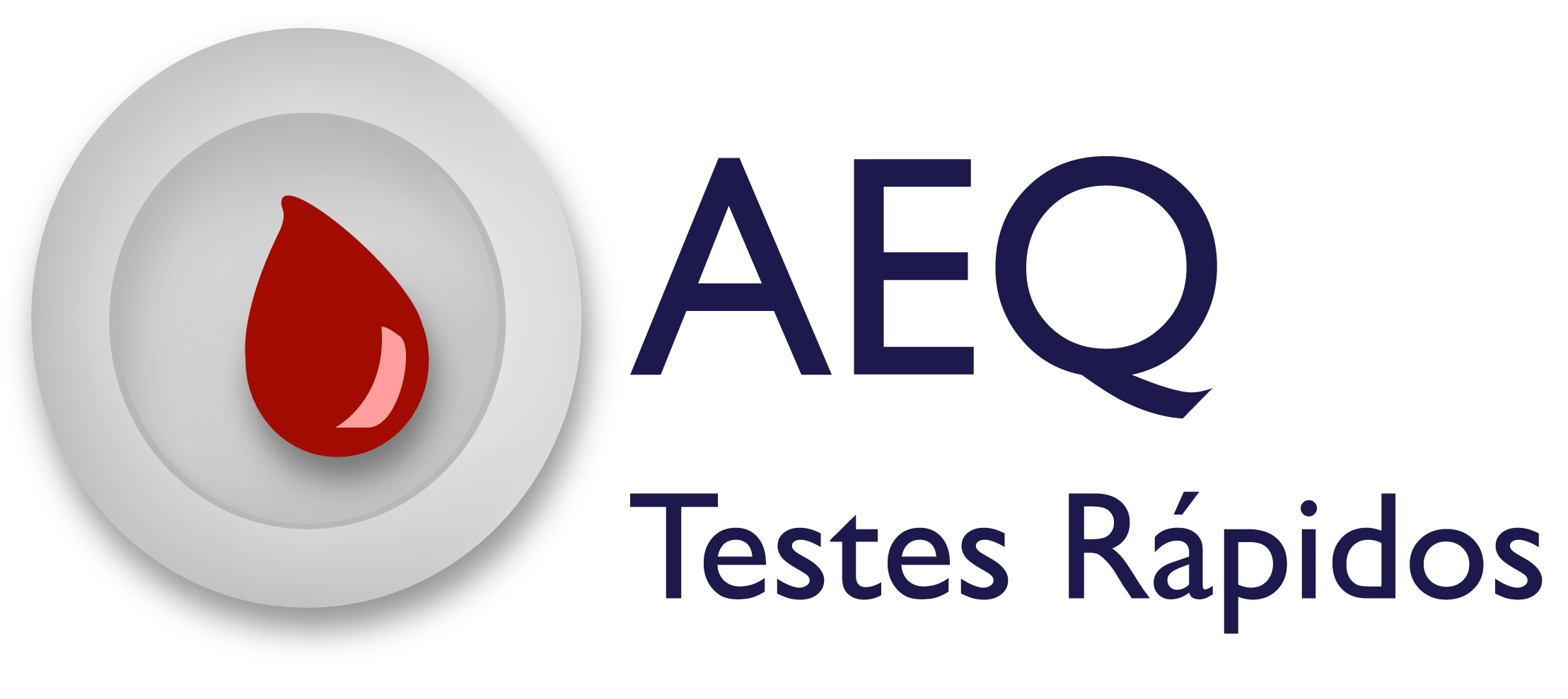 Manage and Use PT data
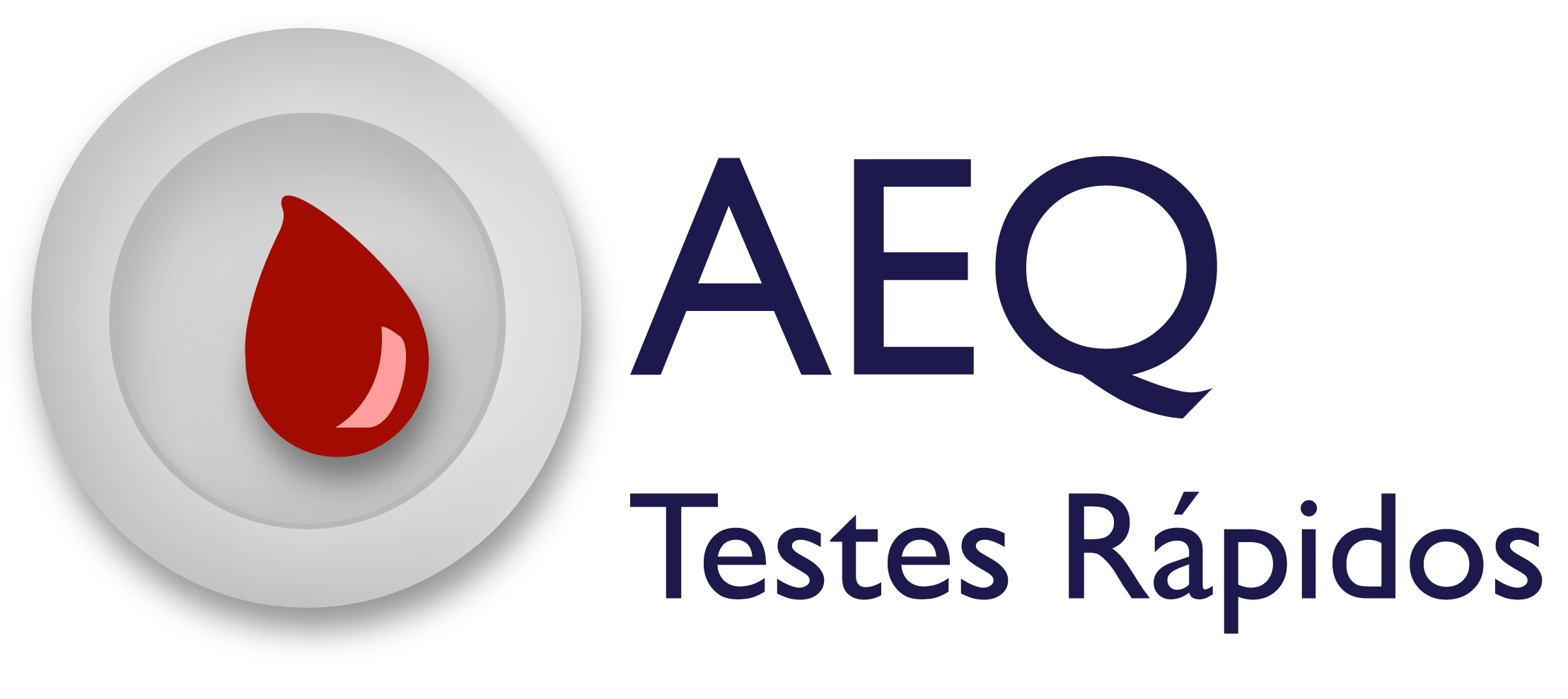 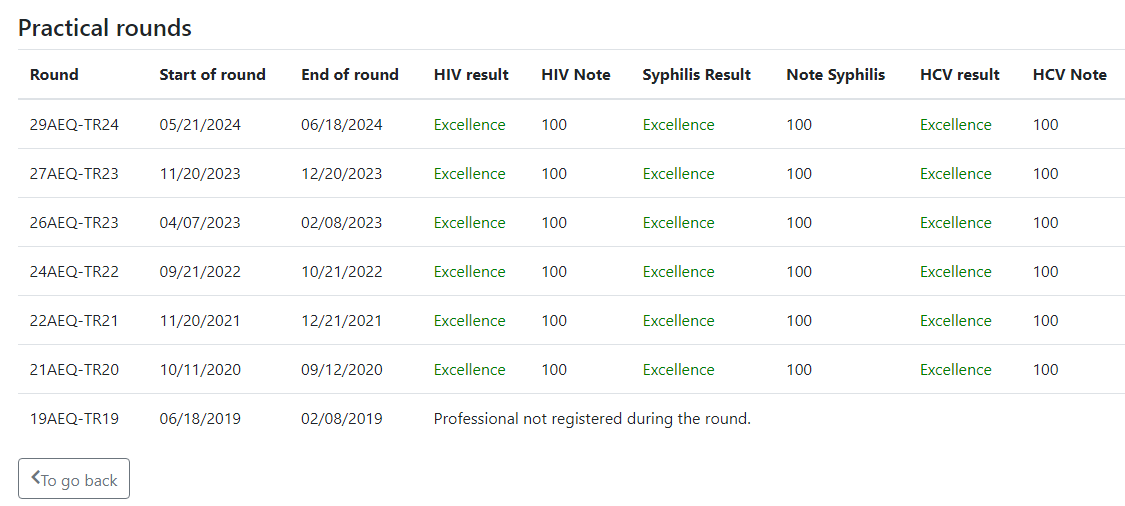 Manage and Use PT data
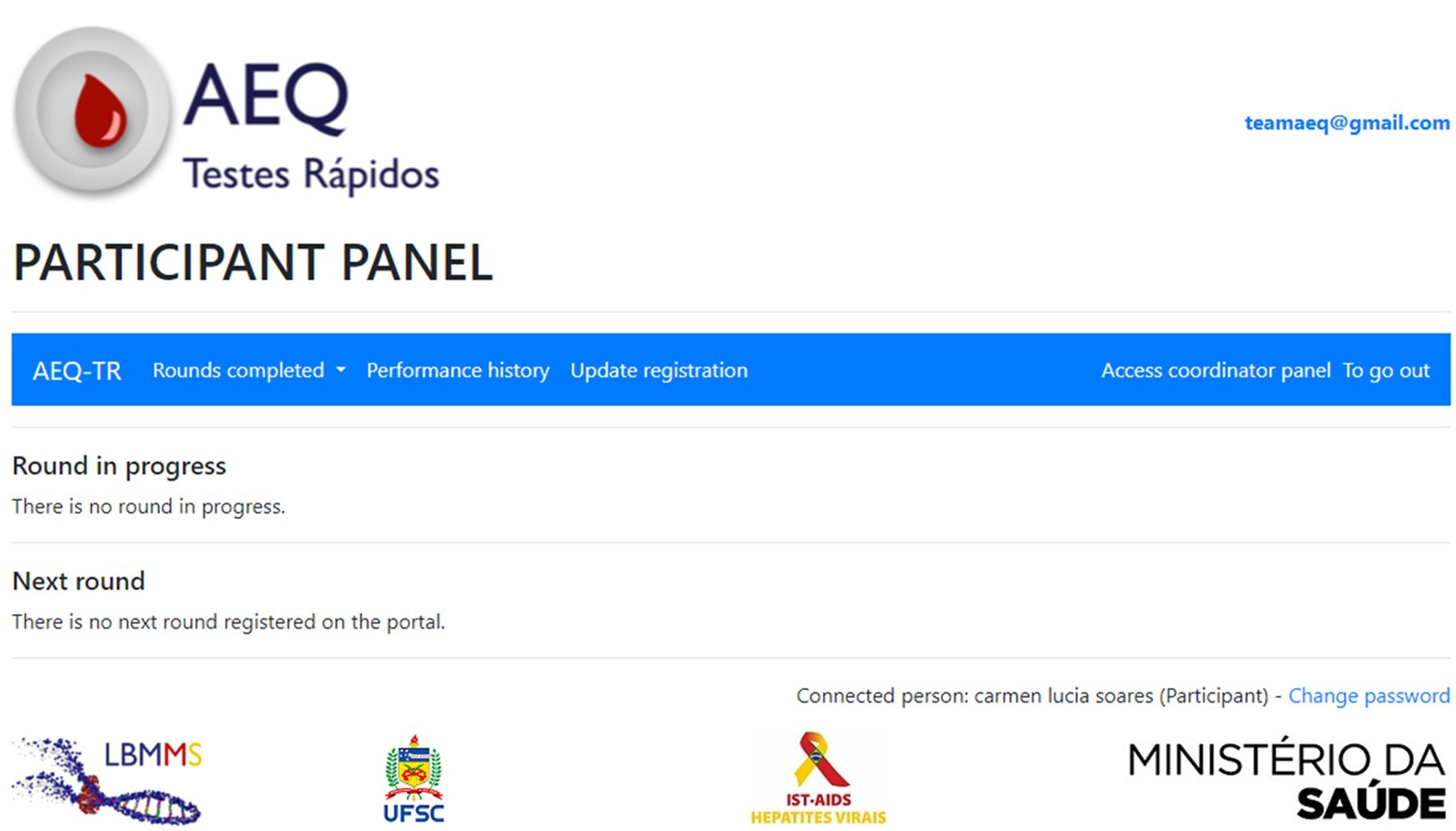 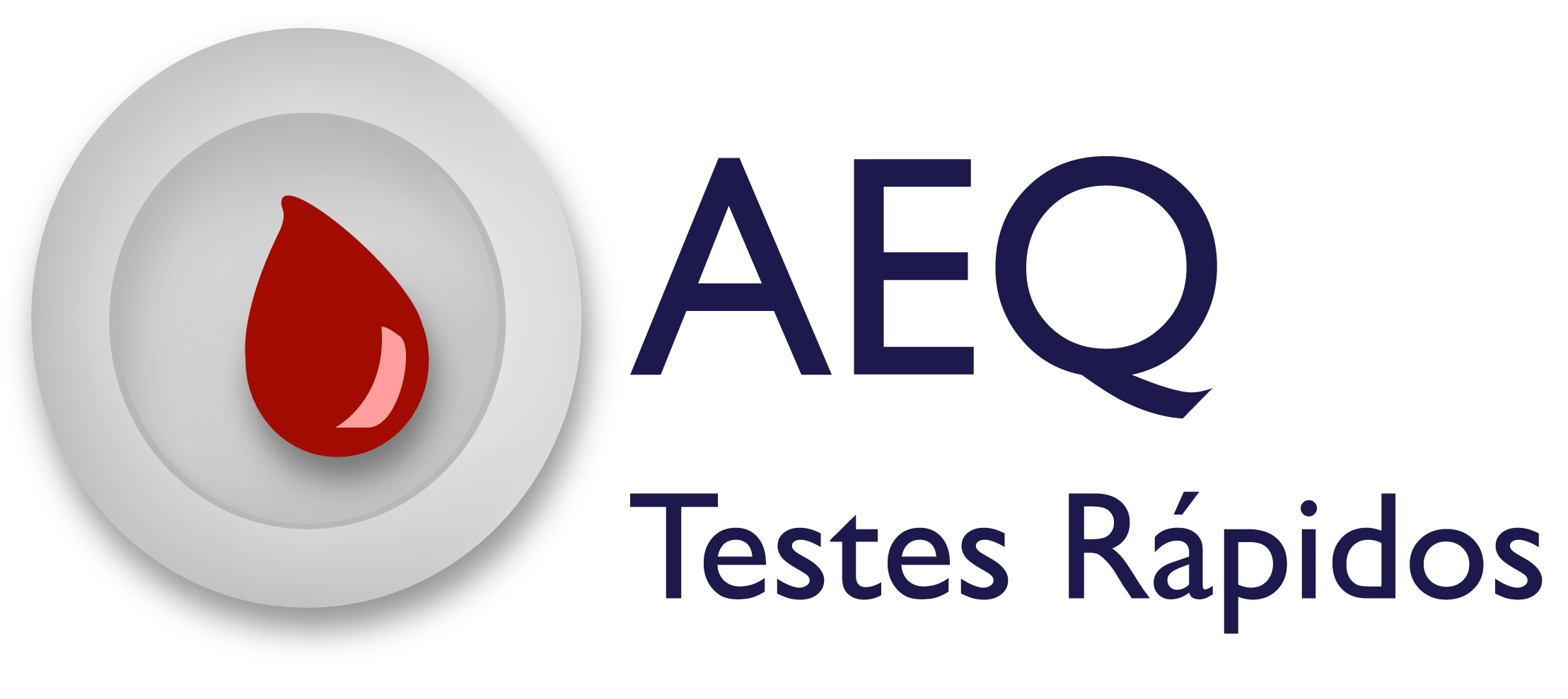 Name
Manage and Use PT data
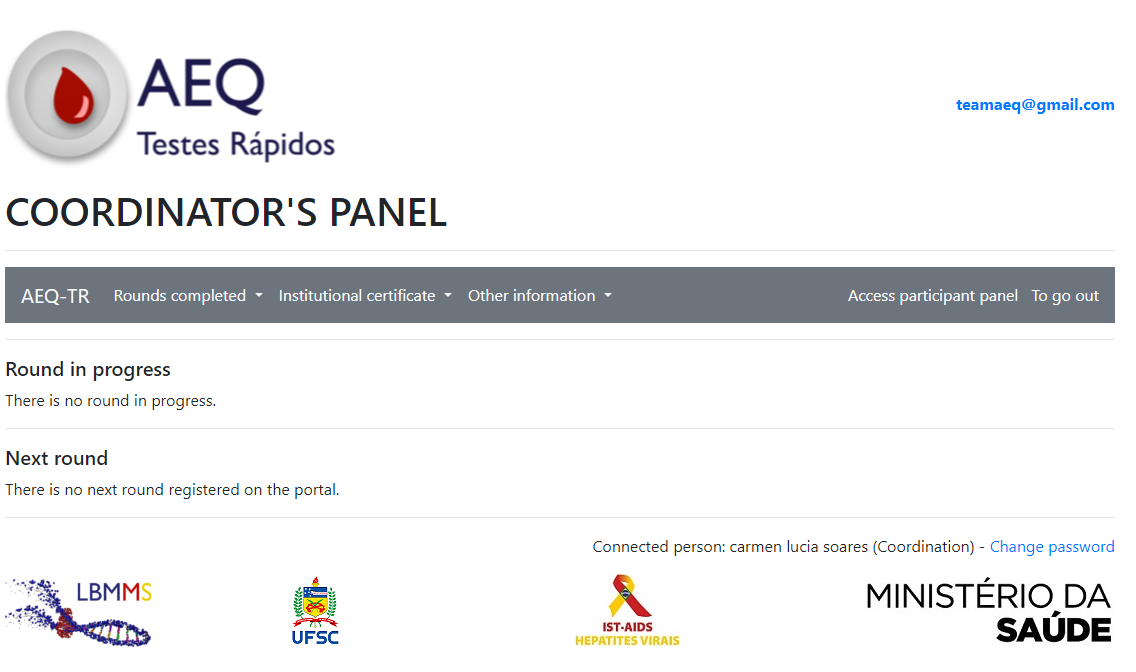 Manage and Use PT data
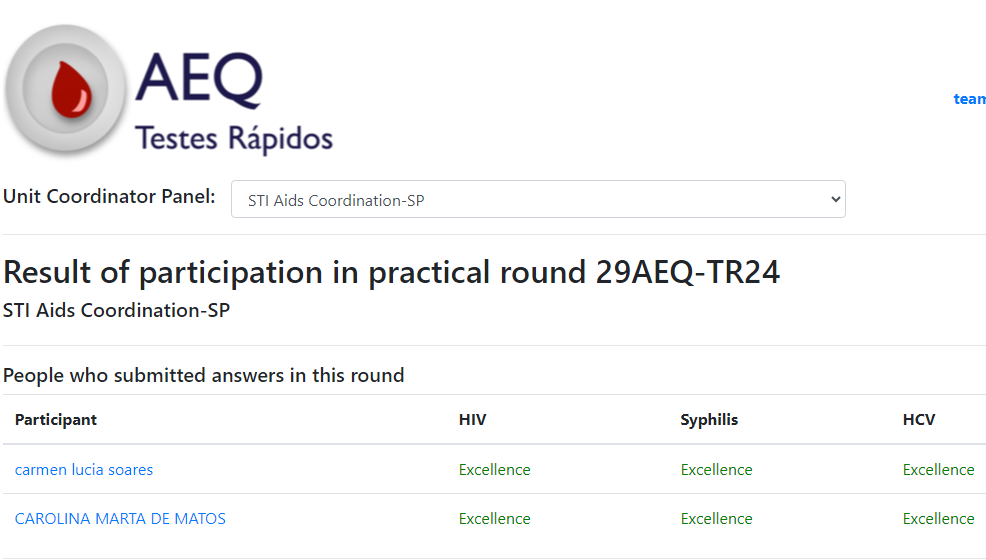 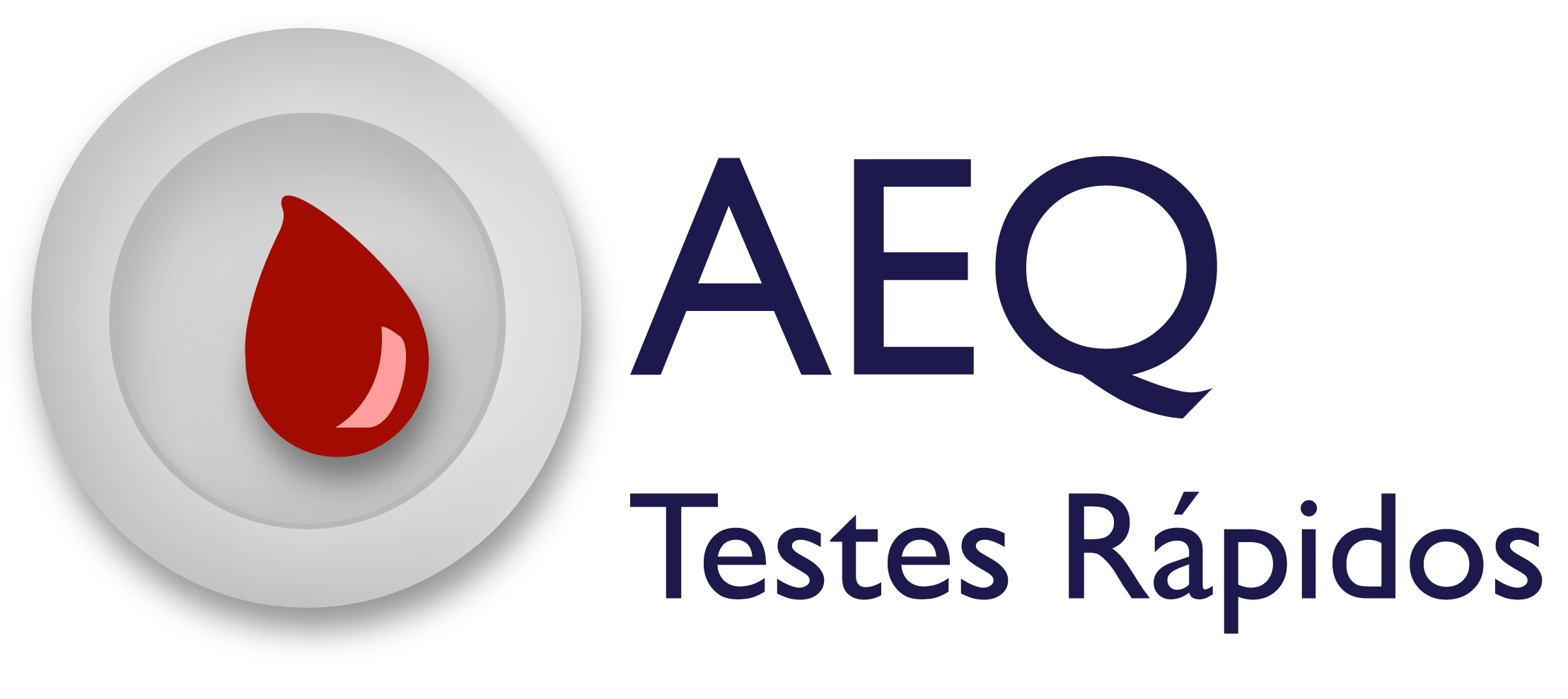 Name
Name
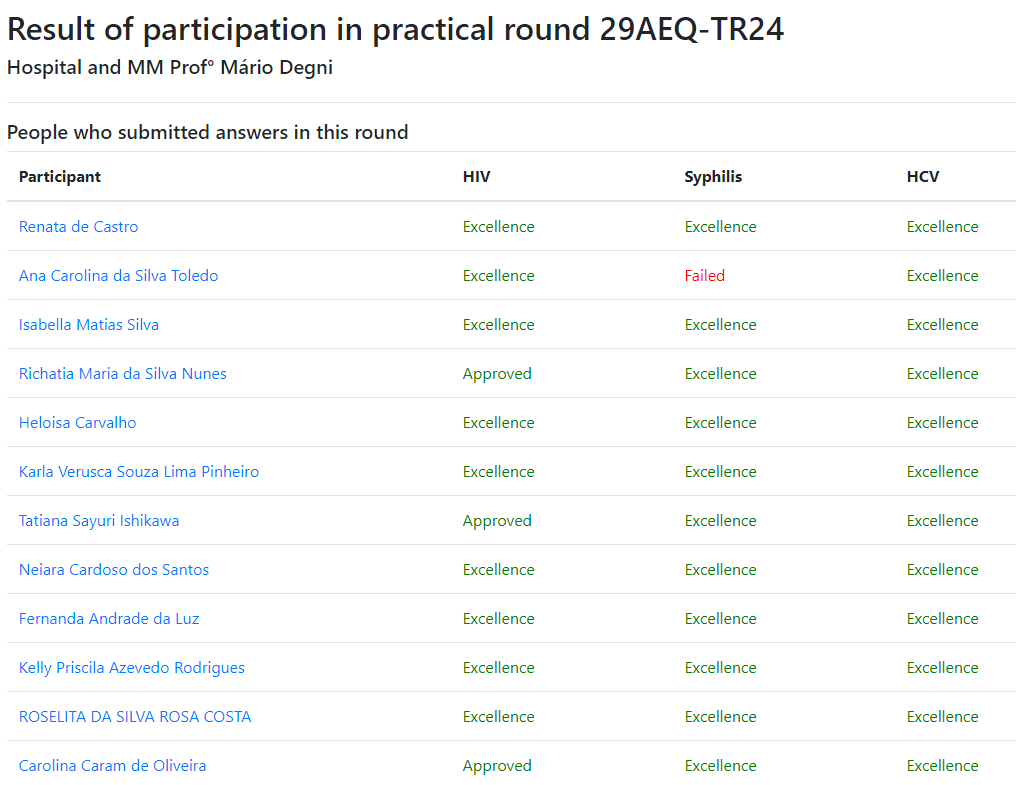 Name 1
Name 2
Name 3
Name 4
Name 5
Name 6
Name 7
Name 8
Name 9
Name 10
Name 11
Name 12
Manage and Use PT data
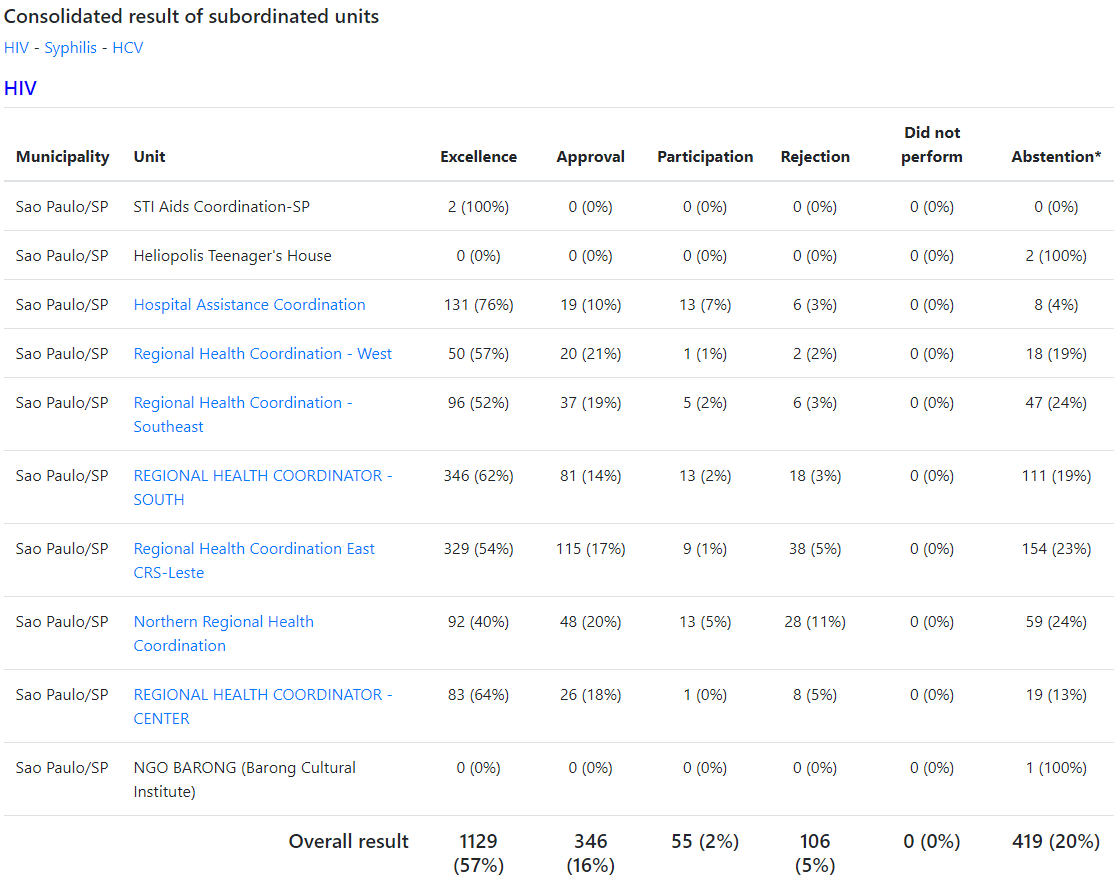 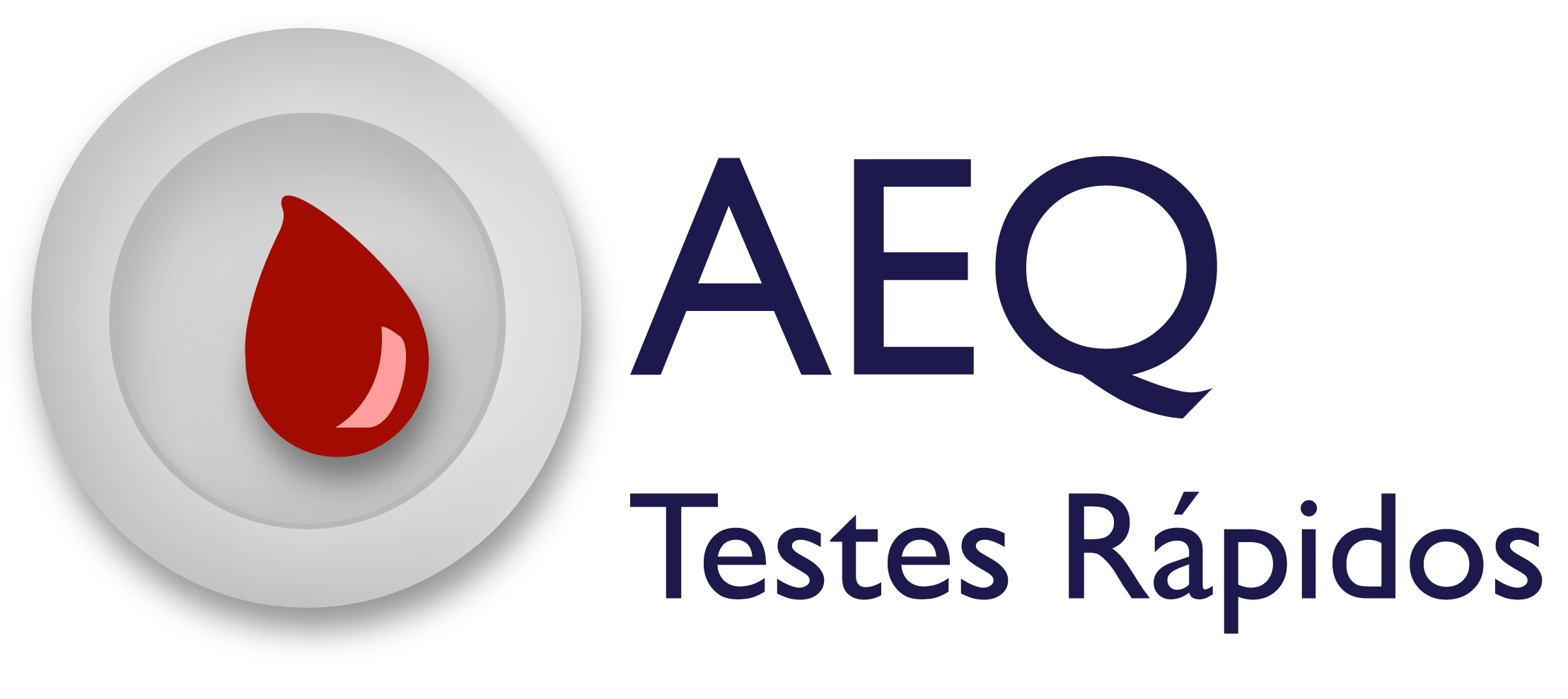 Manage and Use PT data
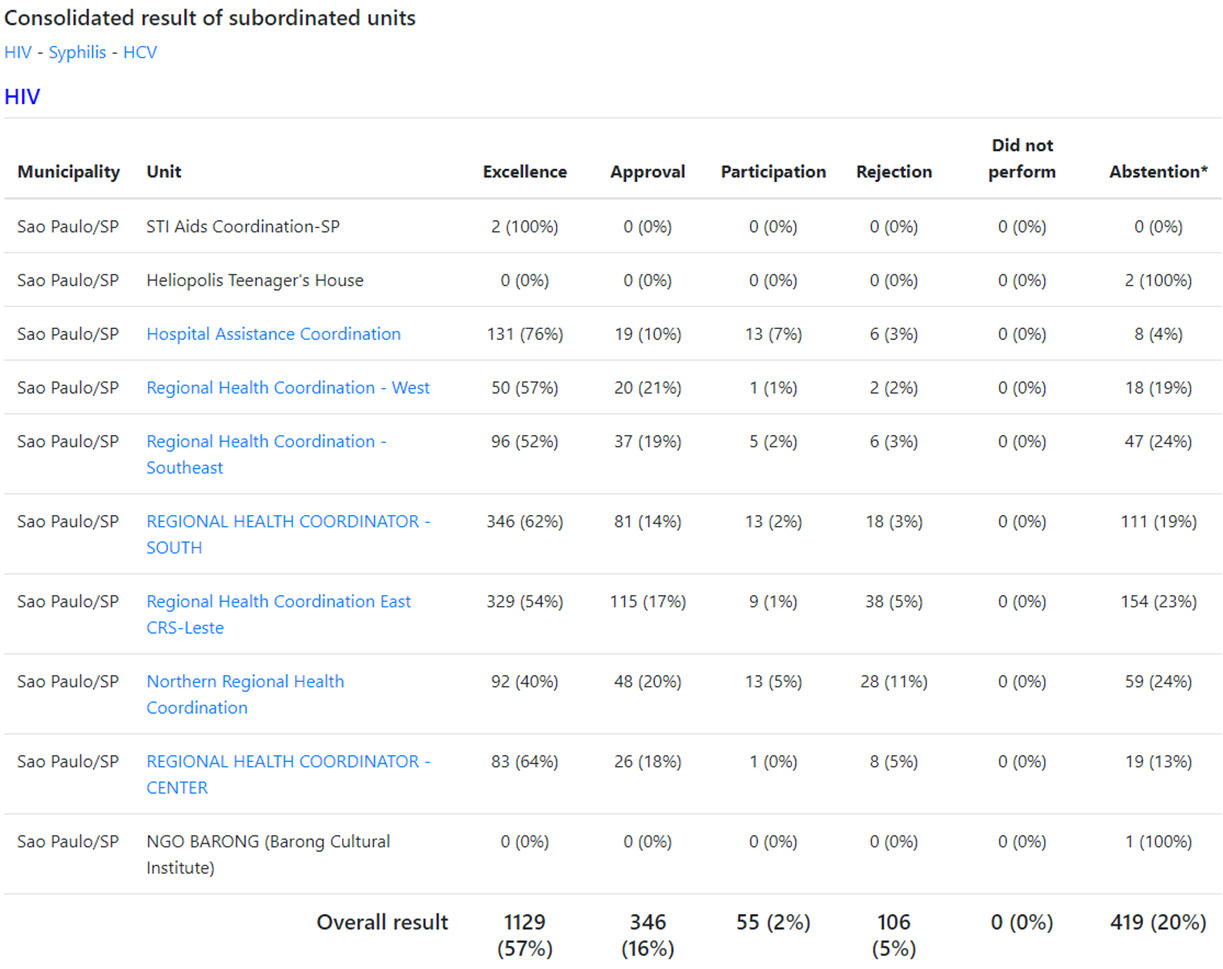 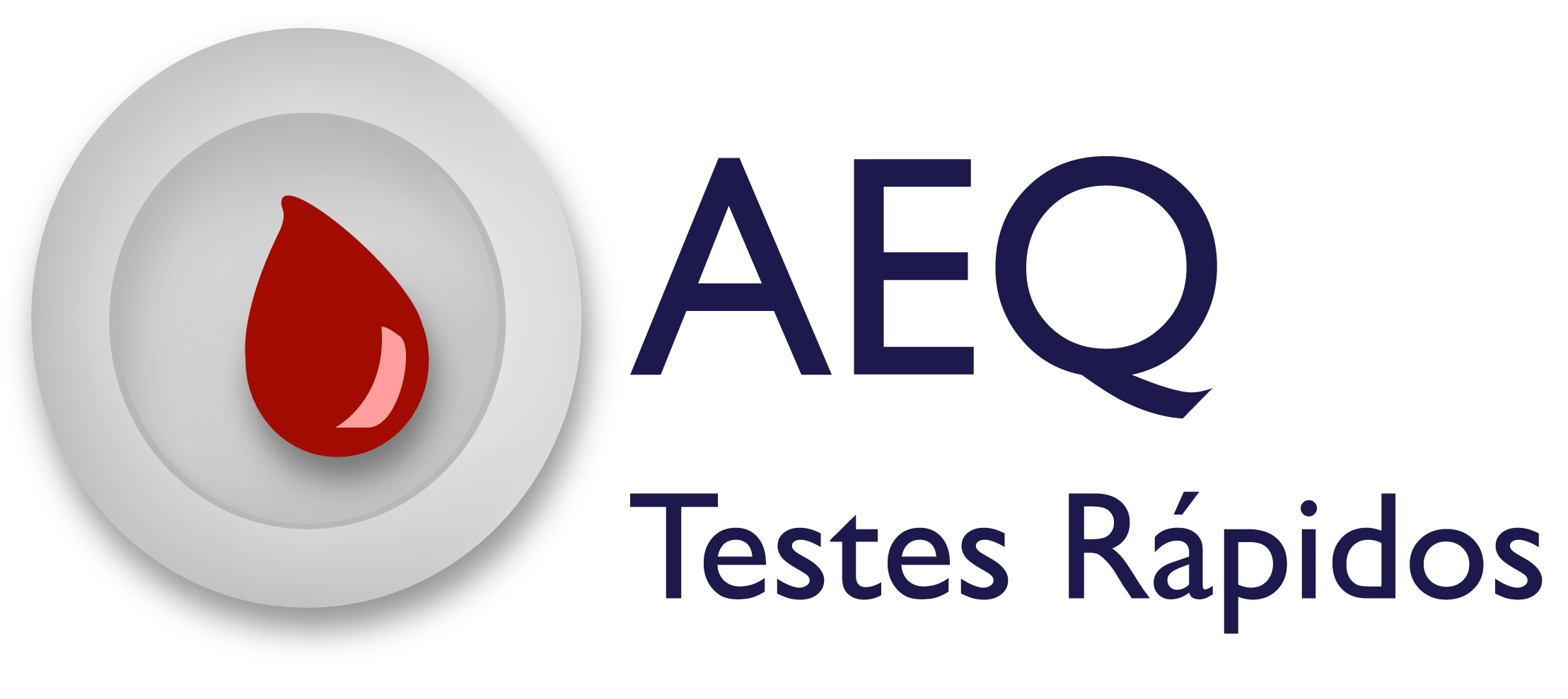 Manage and Use PT data
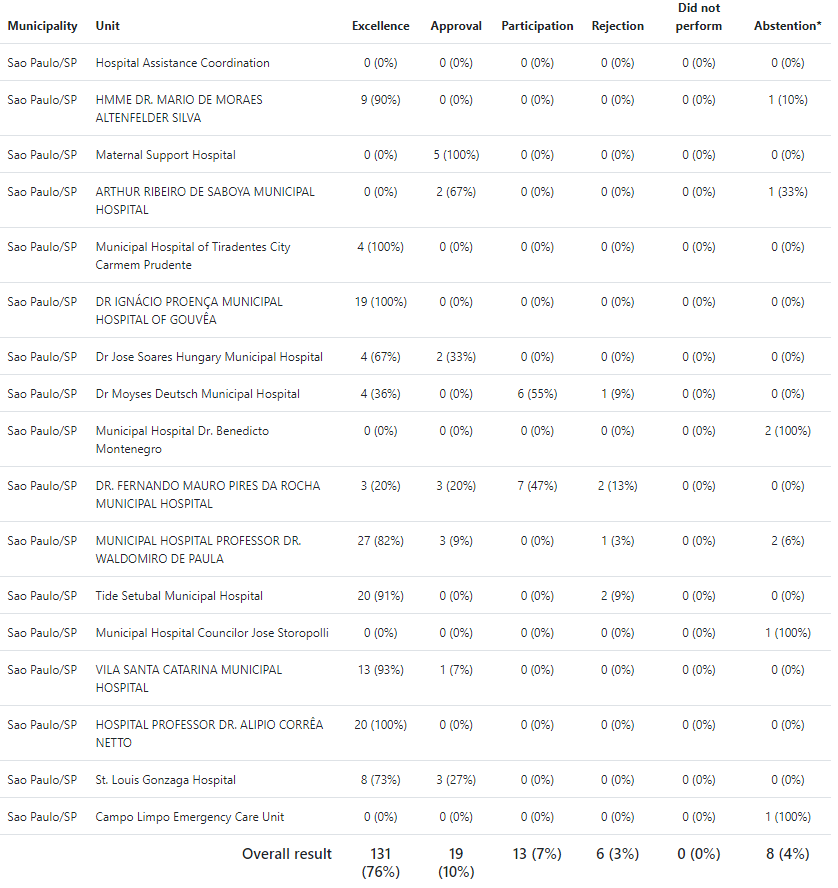 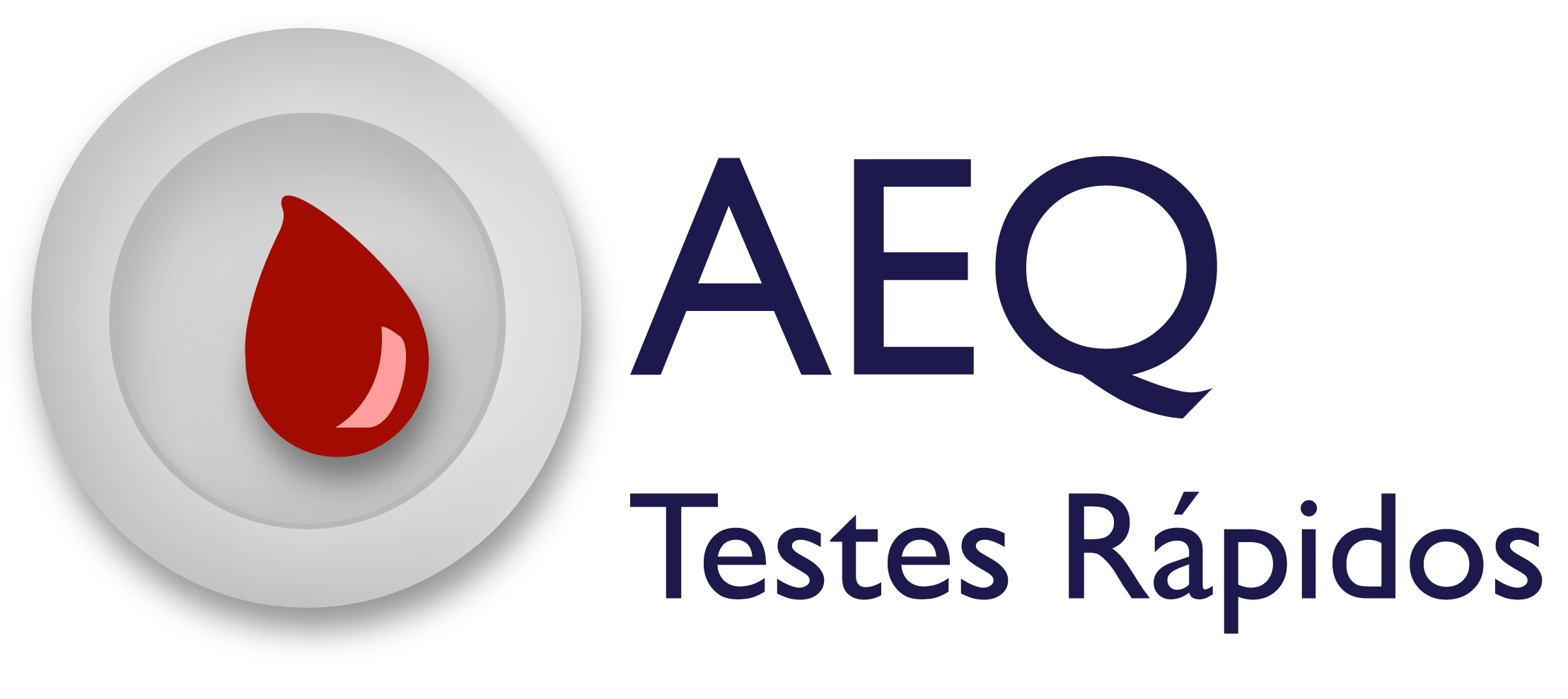 Manage and Use PT data
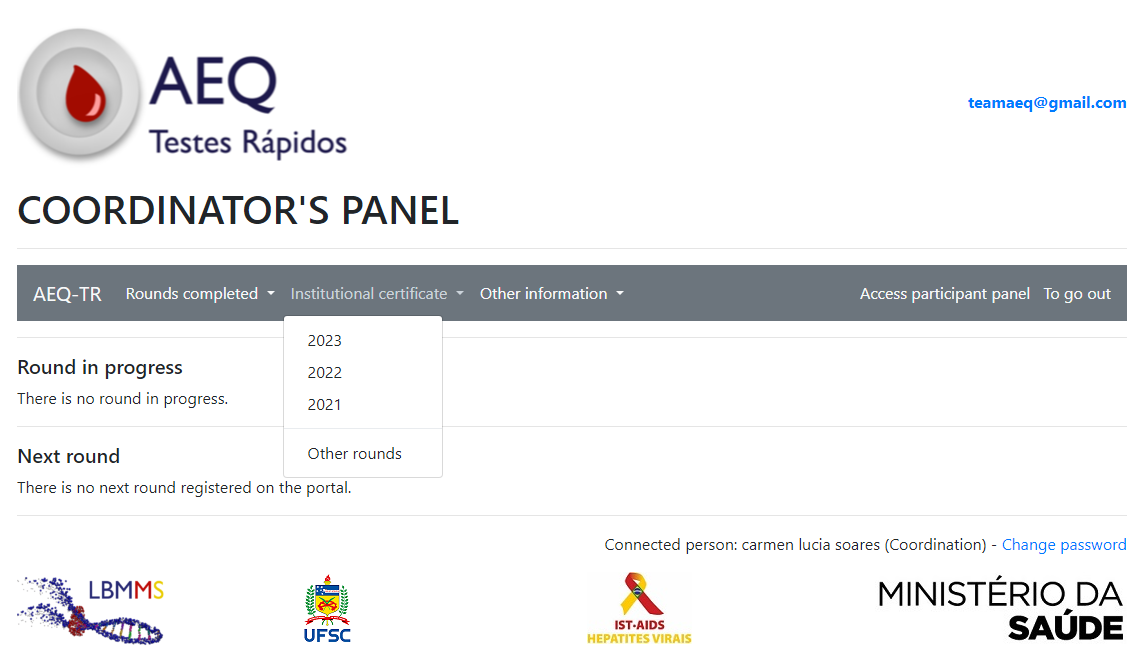 Manage and Use PT data
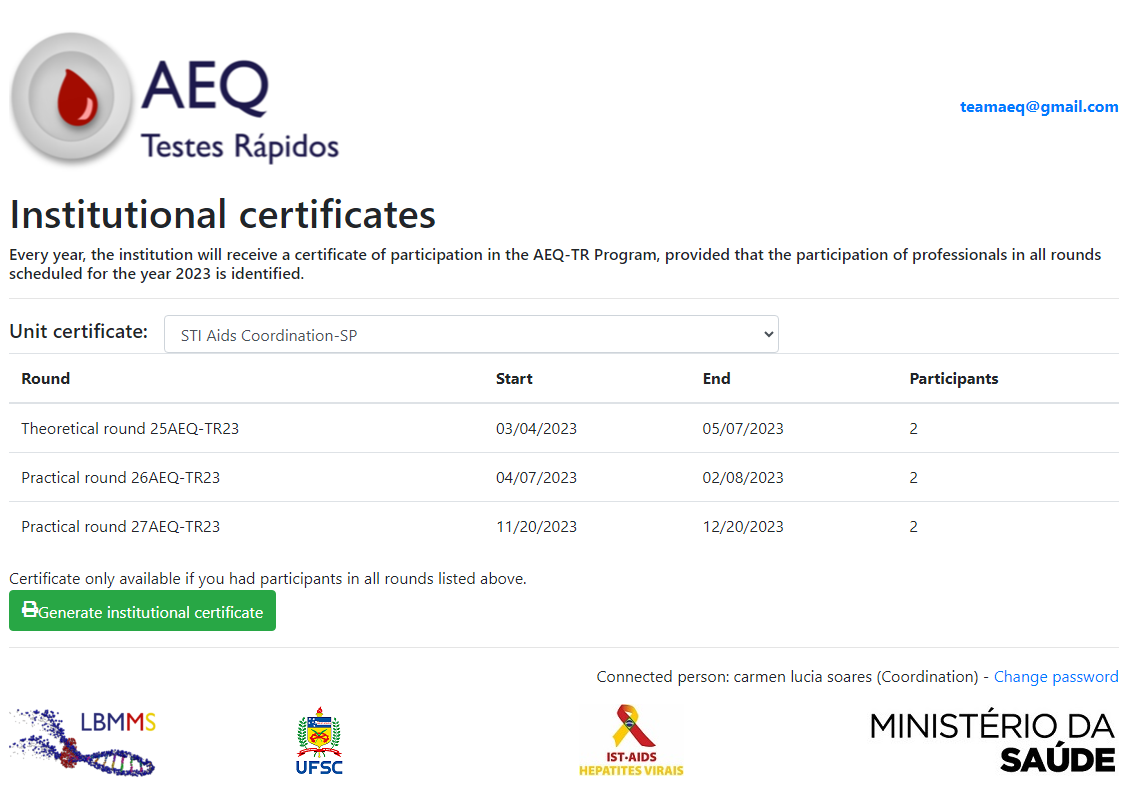 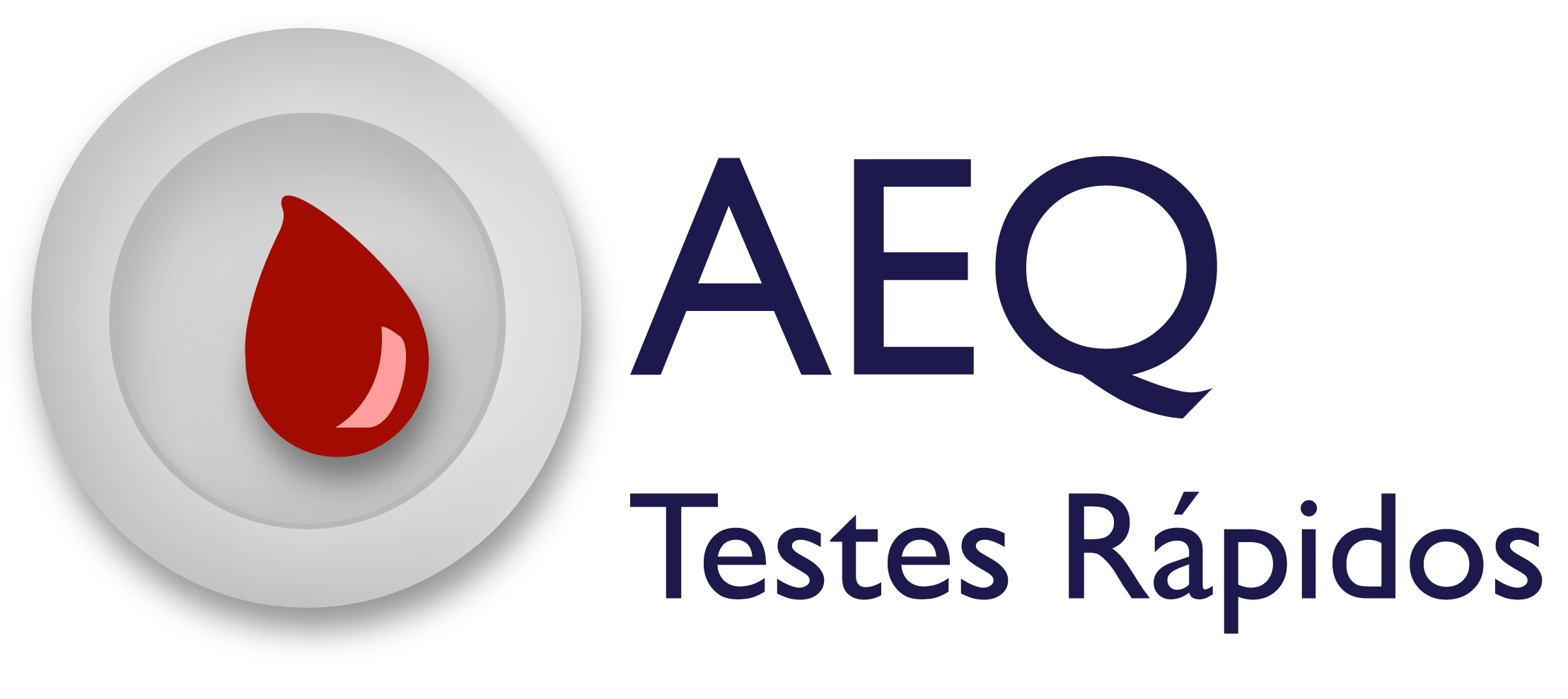 Manage and Use PT data
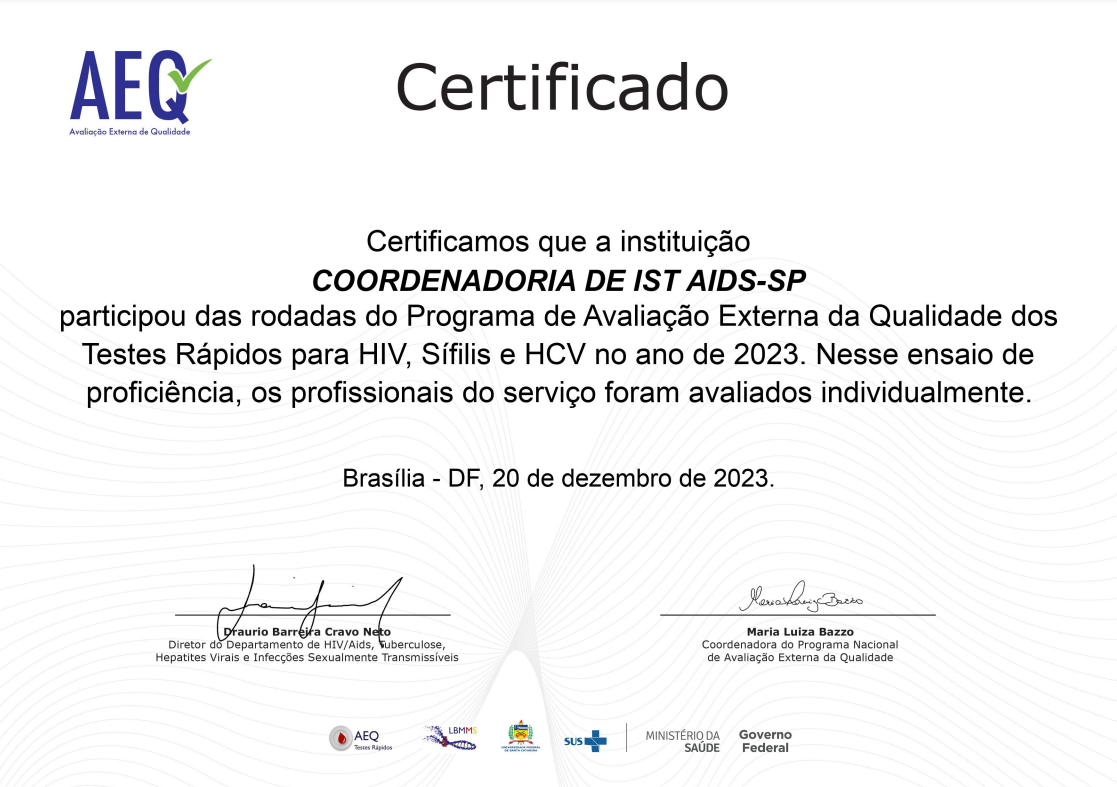 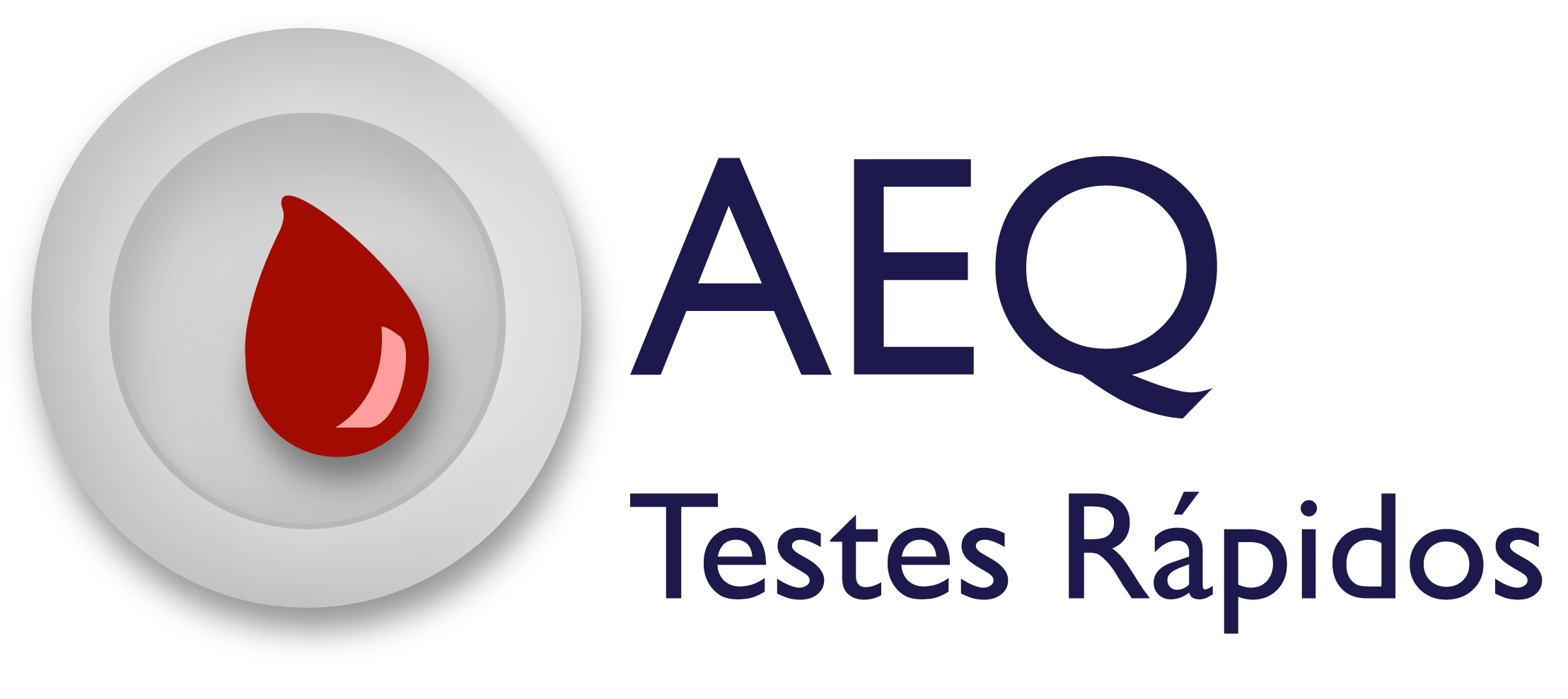 Manage and Use PT data
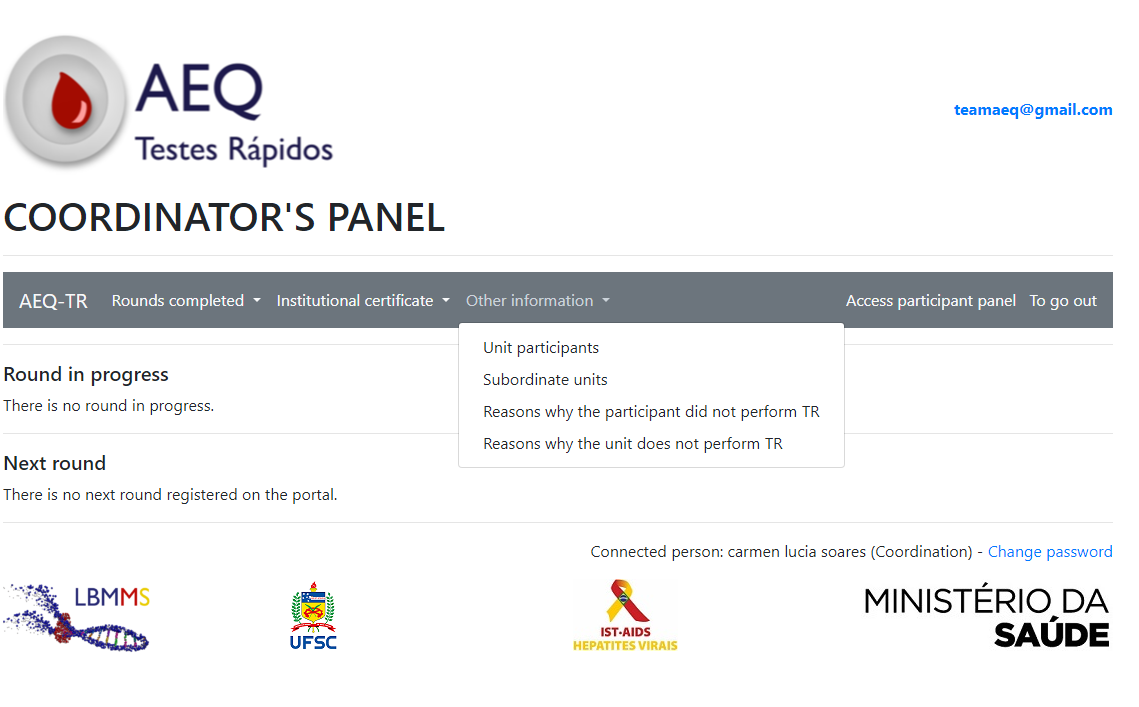 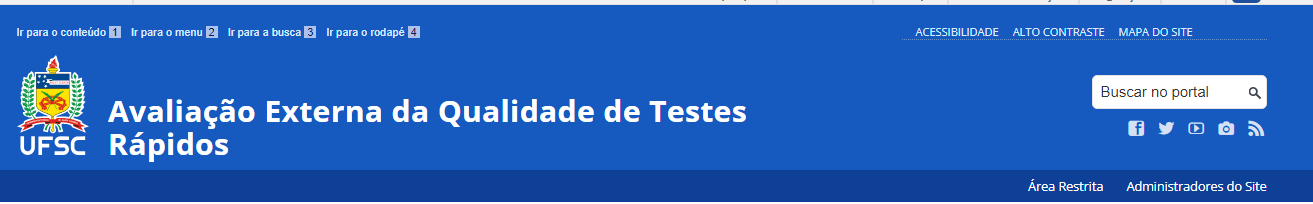 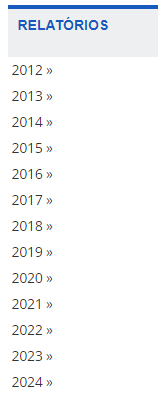 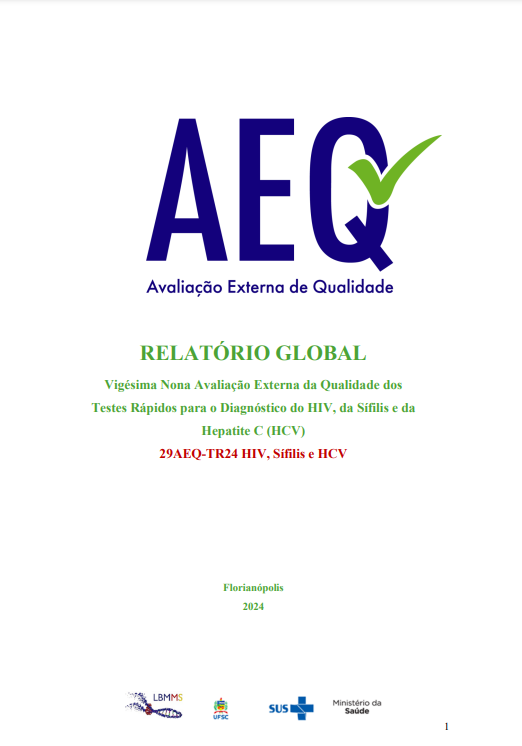 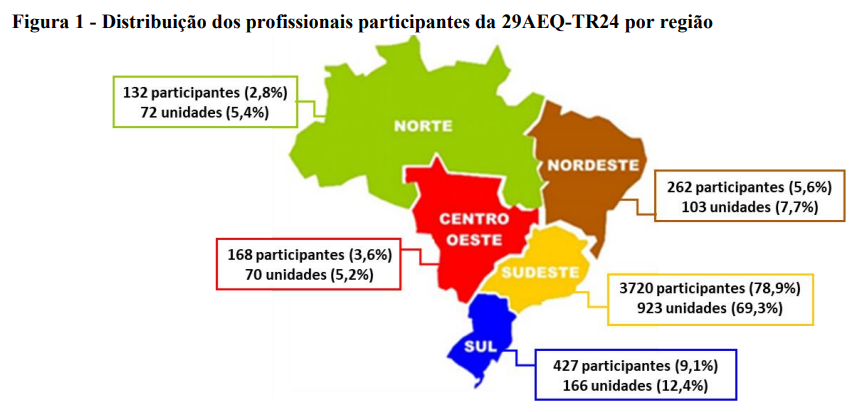 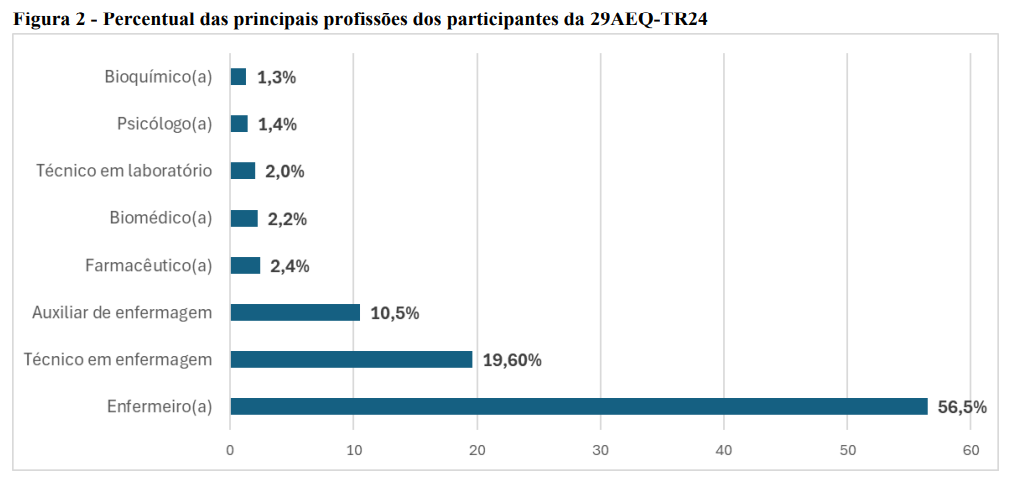 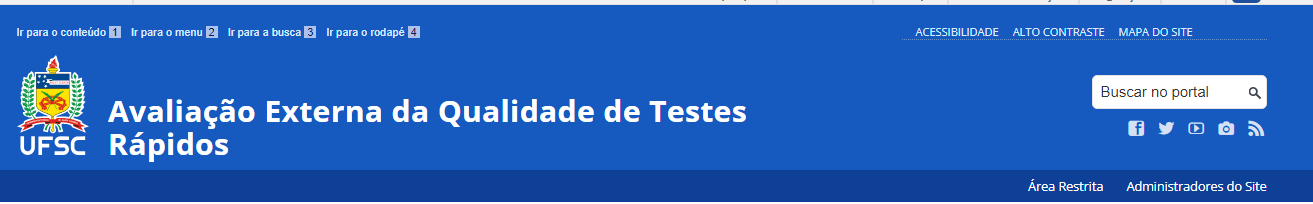 Ministry of Health receives the data from each round;

Programs improvements in guidelines for health services; 

Sends a summary of the main highlights of each round to state and capital managers.
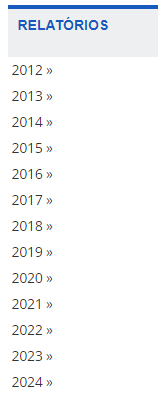 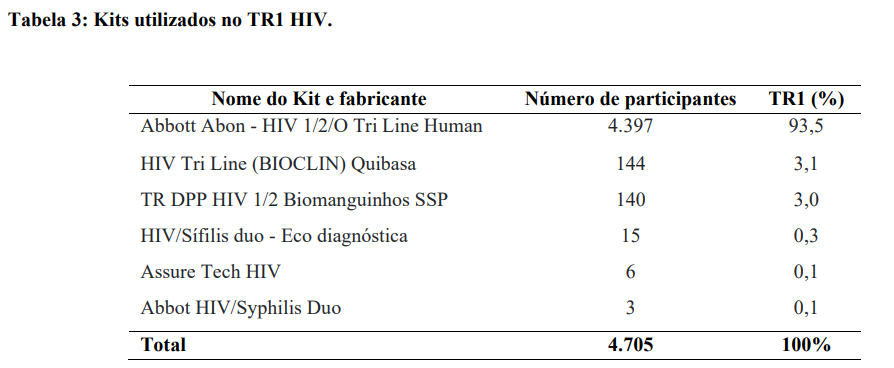 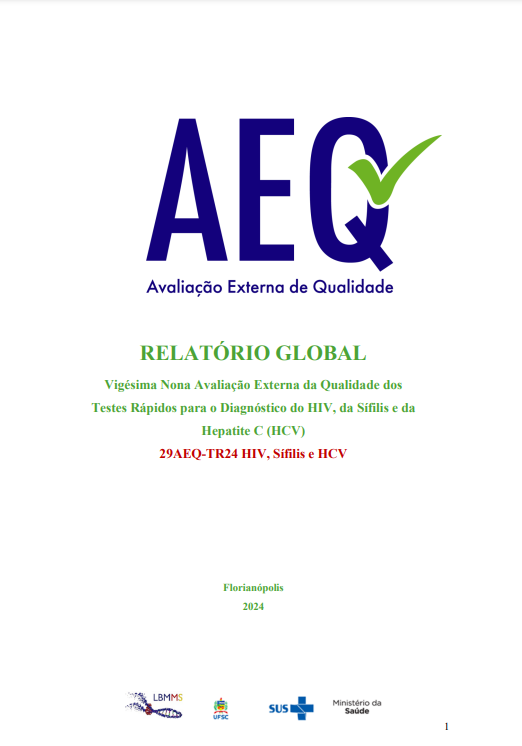 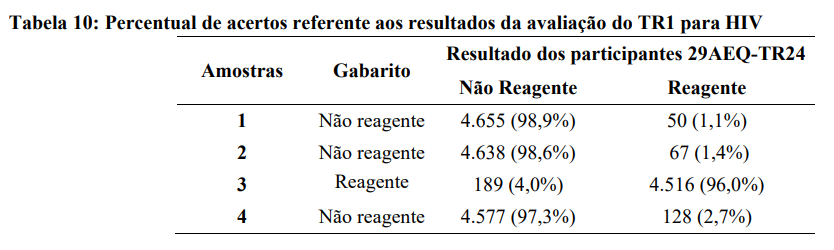 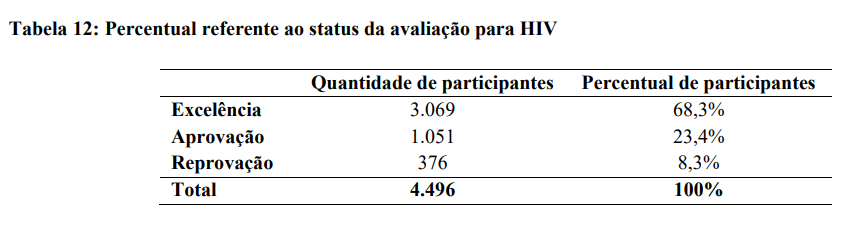 aeq@aids.gov.br